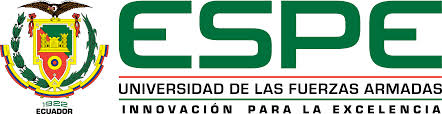 TESIS PREVIO A LA OBTENCIÓN DEL TÍTULO DE LICENCIATURA EN CIENCIAS DE LA ACTIVIDAD FÍSICA DEPORTES Y RECREACIÓN
TEMA
“ACTIVIDADES FÍSICAS RECREATIVAS EN EL ESTRÉS LABORAL EN EL DEPARTAMENTO DE VESTUARIO DE LA EMPRESA FABRIL FAME SA. PARA EL PERIODO 2015”
AUTORES:
SRTA. DORIS EUGENIA ALBÁN TASIGUANO
 SR. JONATHAN OMAR USHIÑA ALDAZ
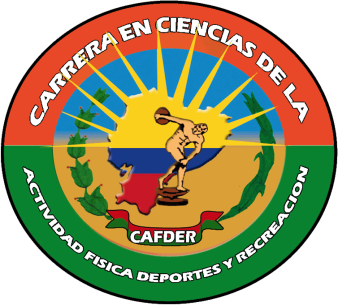 IDENTIFICACIÓN DEL PROBLEMA
Mal uso del tiempo libre en los trabajadores.
 Presencia de estrés laboral
Ausencia de programas que fomenten las actividades físico recreativas en la empresa FABRIL FAME SA.
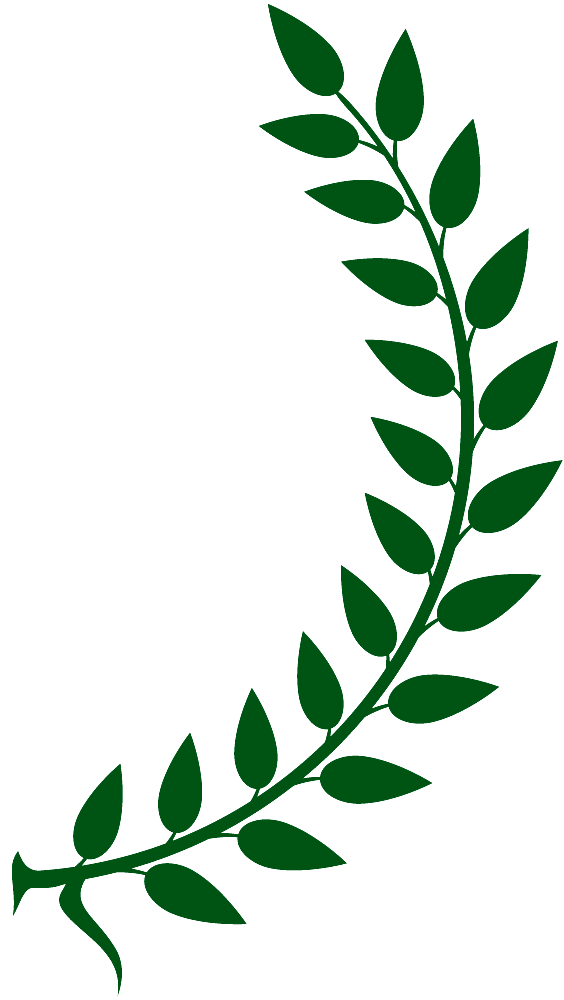 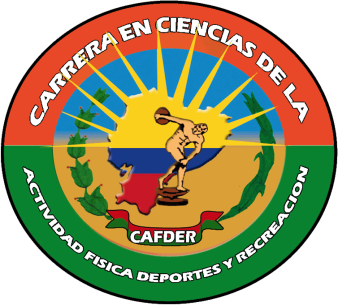 VARIABLES DE INVESTIGACIÓN
Variable independiente
 ACTIVIDAD FISICA RECREATIVA

Variable dependiente
ESTRÈS LABORAL
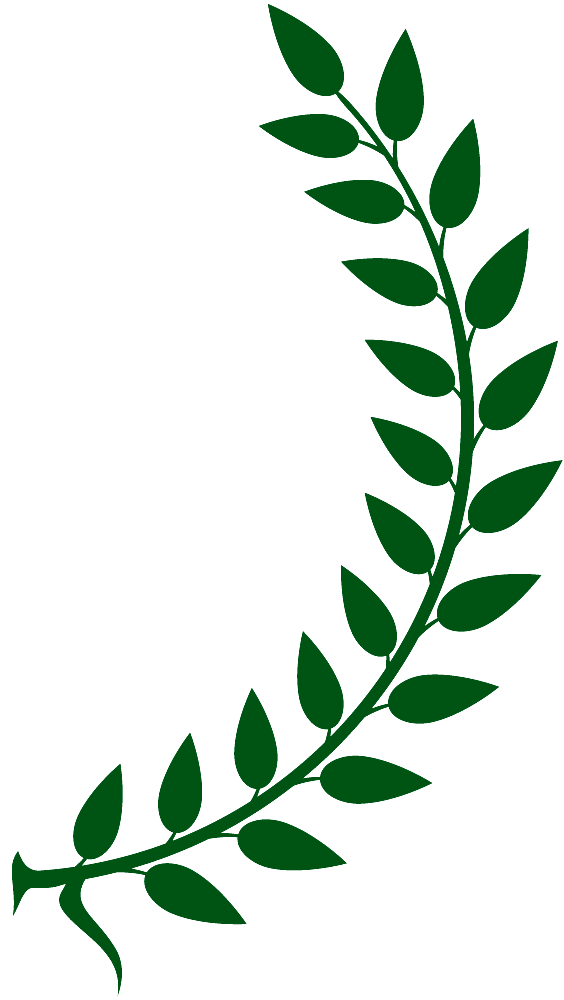 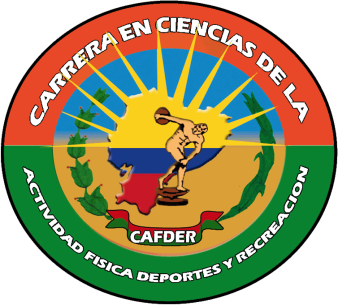 OBJETIVO GENERÁL
Incidencia de actividades físicas recreativas en el estrés laboral en el departamento de vestuario de la empresa FABRILFAME SA. para el periodo 2015.
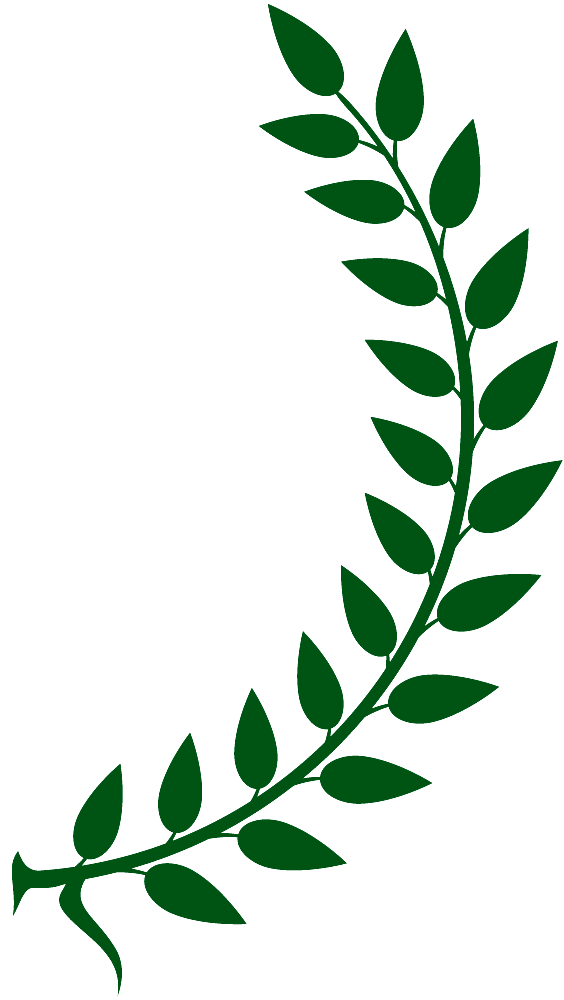 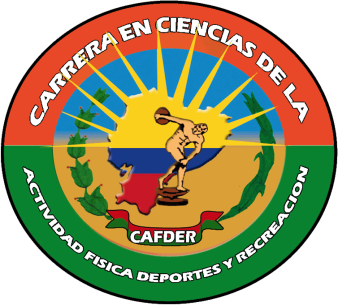 OBJETIVOS ESPECÍFICOS
-Determinar si la población realiza                   actividades físicas recreativas.

-Medir los niveles y las causas del estrés laboral en la empresa FABRIL-FAME del departamento de vestuario.
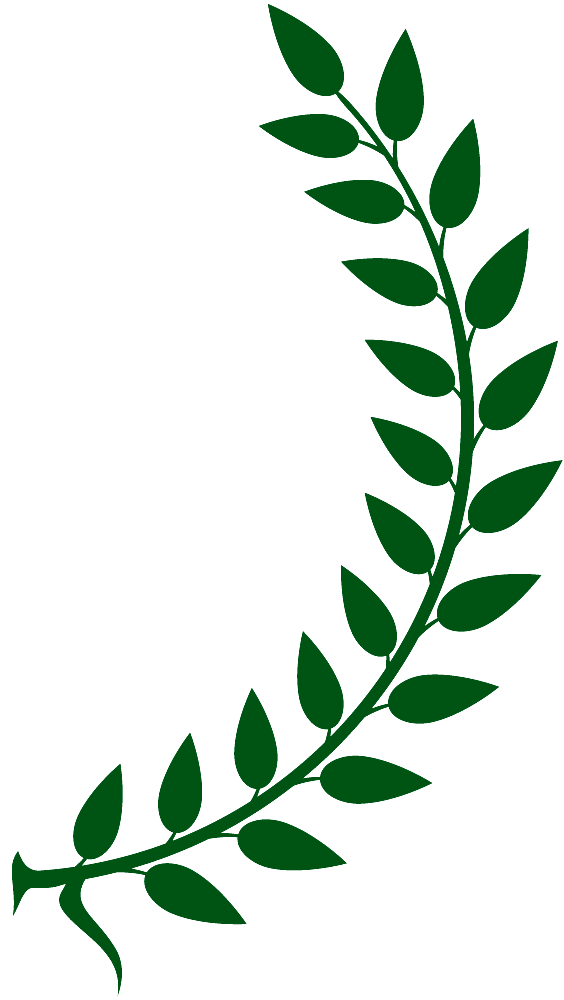 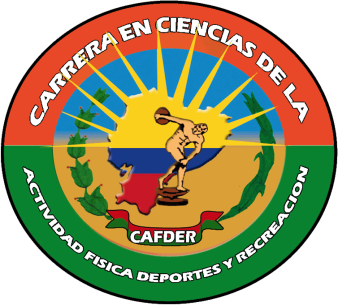 OBJETIVOS ESPECÍFICOS
Diseñar un programa de actividades físico recreativo ideal para las condiciones de la empresa y que logre reducir los niveles de estrés laboral.
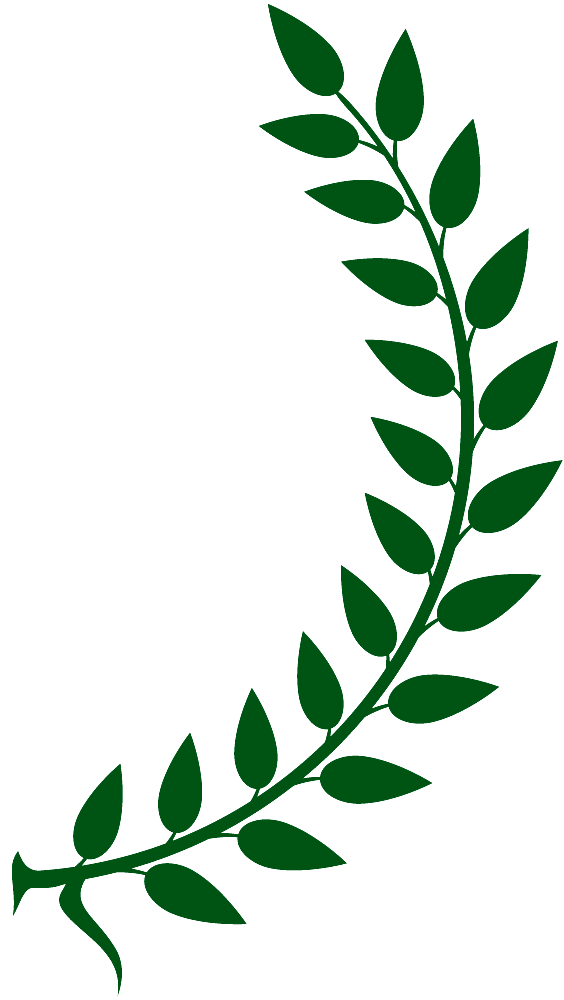 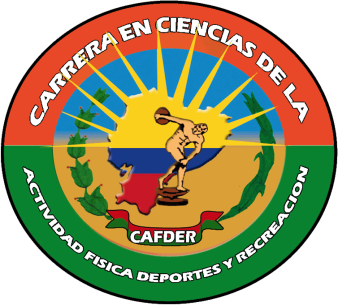 FUNDAMENTACIÓN TEÓRICA
ACTIVIDAD FÍSICA
La actividad física es cualquier movimiento corporal producido por los músculos esqueléticos que exija gasto de energía.
OMS (2004)
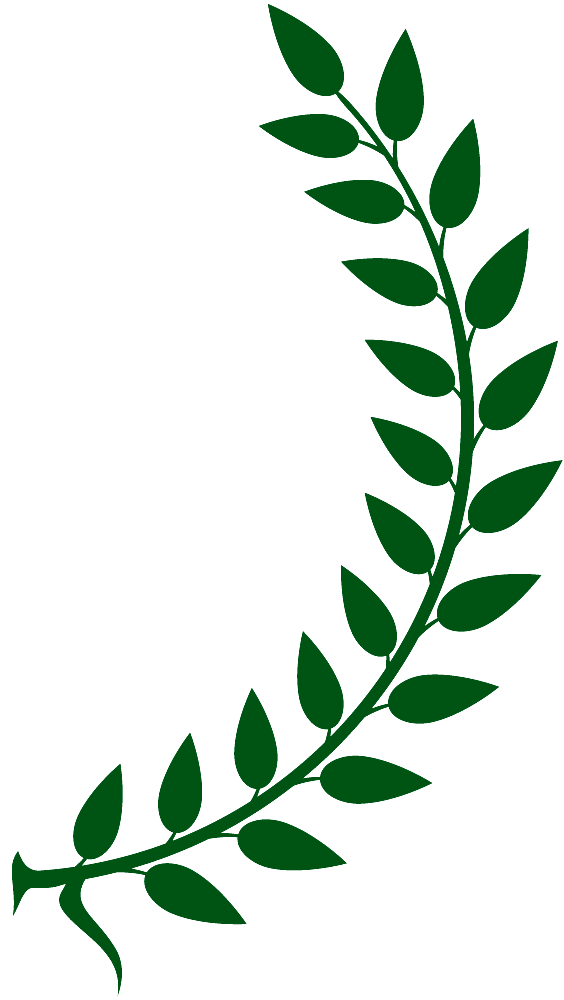 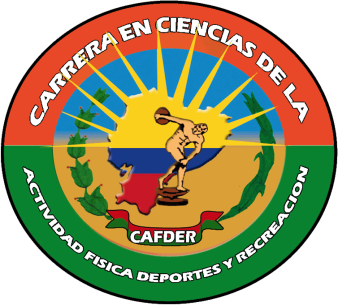 BENEFICIOS DE LA ACTIVIDAD FÍSICA EN EL ENTORNO LABORAL
Mejora la productividad en el puesto de trabajo.
Favorecen un estilo de vida saludable entre los empleados.
Reducción del ausentismo laboral
 Aumento de la satisfacción de los trabajadores, y un ahorro para las empresas.
Schultz AB (2002)
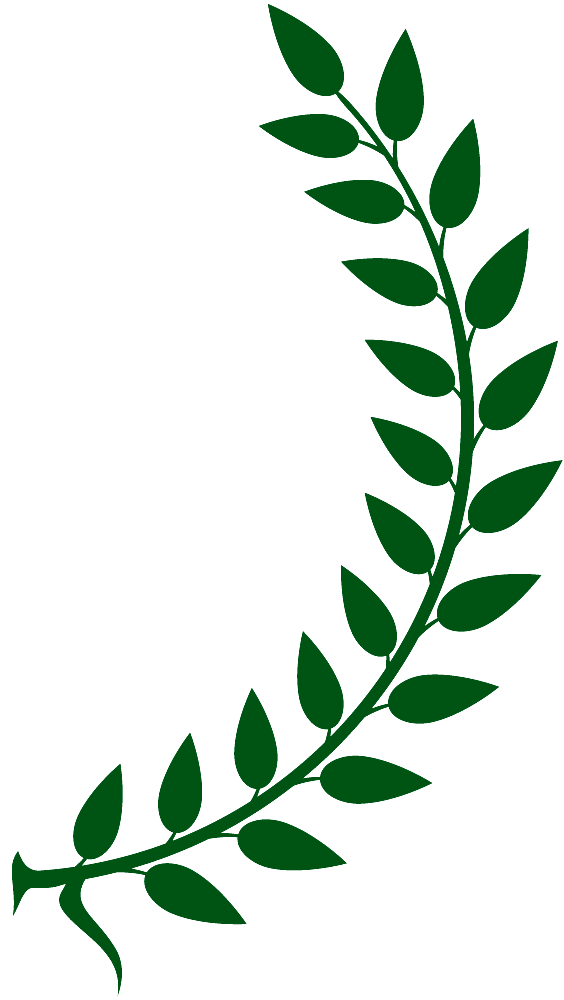 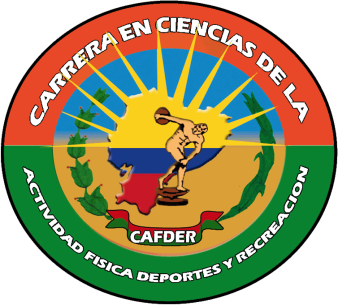 INACTIVIDAD FÍSICA
Un 60% de la población mundial no realiza actividad física 
OMS (2010)
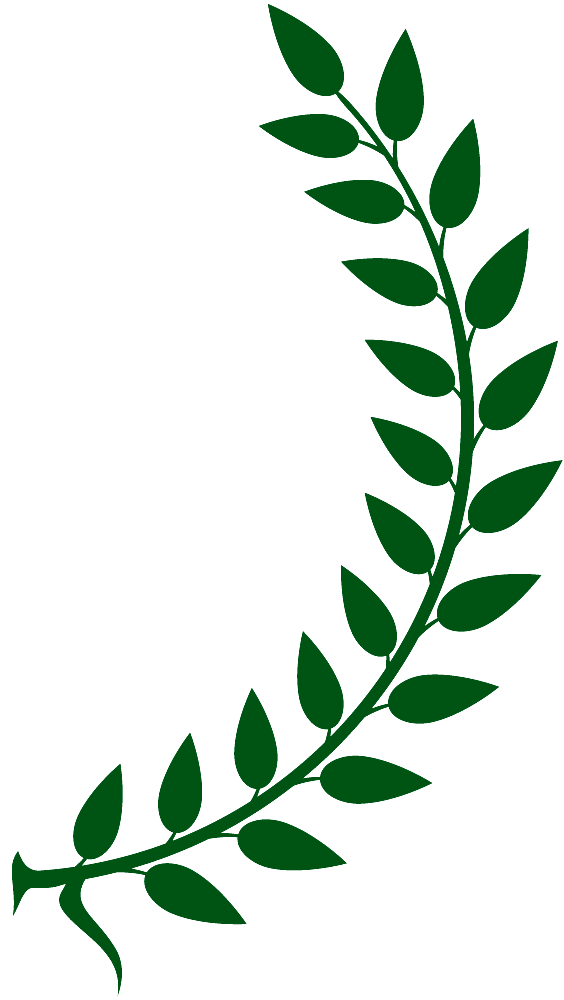 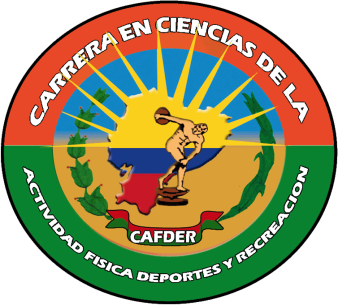 RECREACIÓN
La recreación son las actividades humanas que se realizan de forma voluntaria, resultan placenteras y mejoran la calidad de vida 
Cortez e Incarbone,(2005)
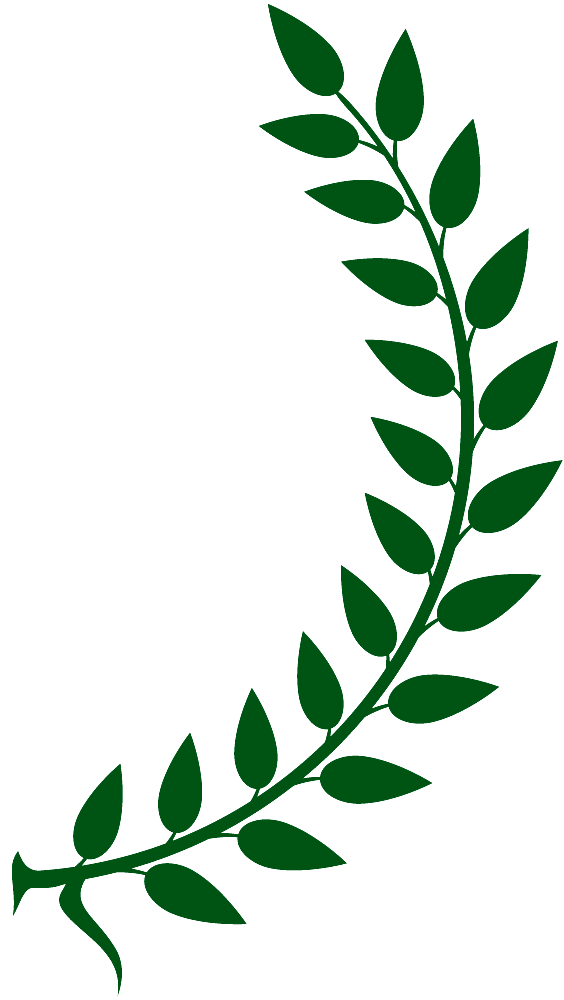 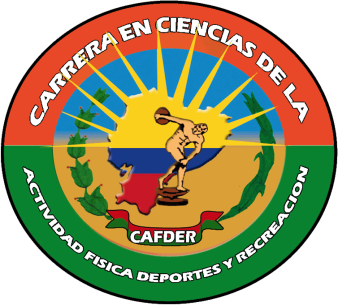 ÁREAS DE LA RECREACIÓN
-Recreación físico deportiva
Recreación al aire libre
Recreación acuática
Recreación lúdica
Recreación manual
Recreación artística
Recreación cultural
-Recreación social
-Recreación en salud
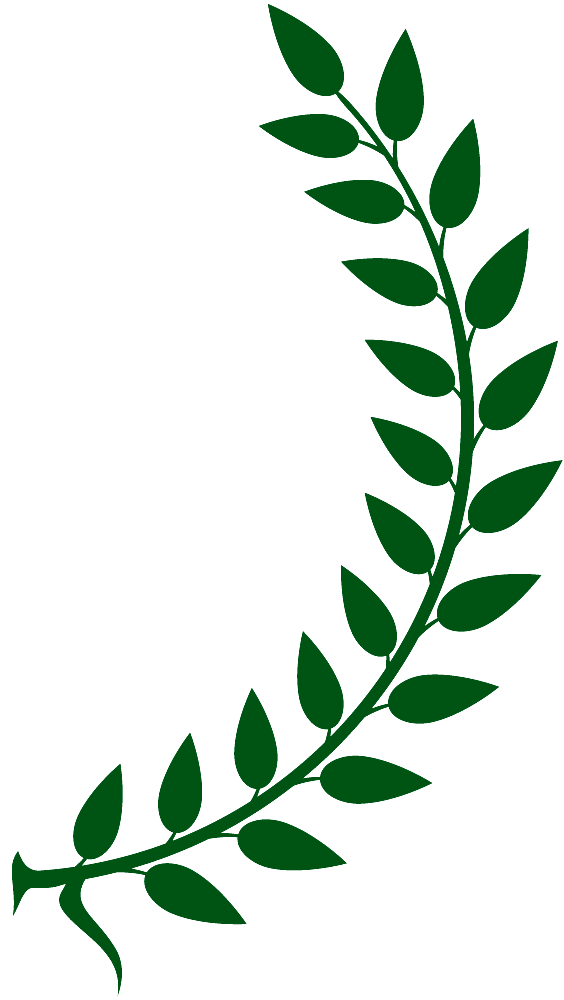 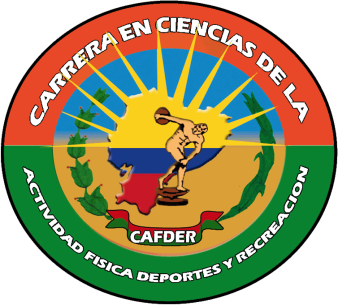 TIEMPO LIBRE
El tiempo libre es el periodo de tiempo que se encuentra fuera de nuestras obligaciones de trabajo, estudio y actividades familiares obligatorias
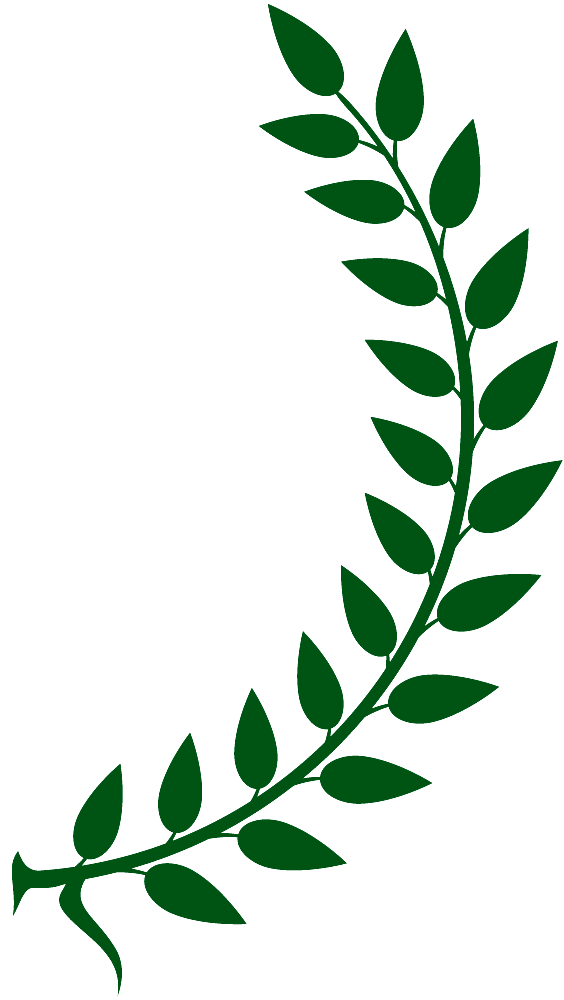 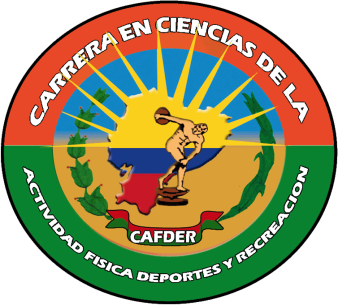 CONCEPTUALIZACIÓN
El tiempo libre permite la recuperación para el trabajo, así como la formación personal. Chávez   E. & Sandoval L. (2011) 

El tiempo libre además de ser liberador, es resultado de una libre elección y también porque libera de obligaciones.
Waichman (2004)
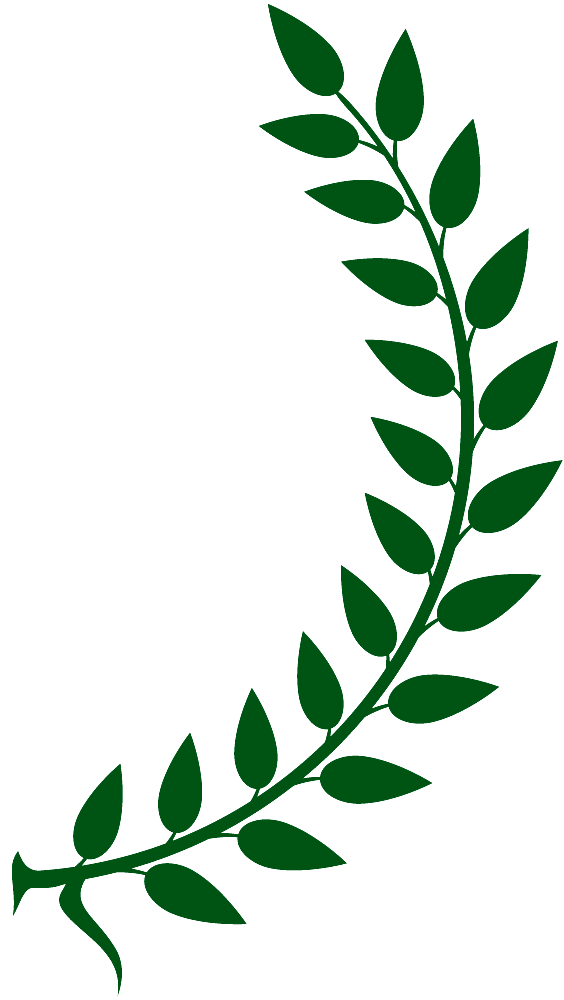 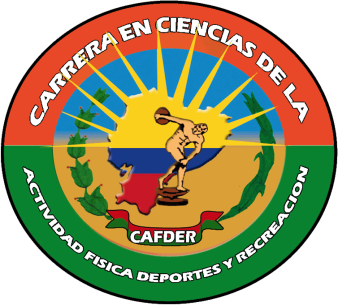 RELACIÓN TIEMPO LIBRE EN EL ENTORNO LABORAL
El desarrollo profesional es indispensable para el ser humano que busca reconocimiento.
El tiempo libre de calidad ayuda al desarrollo integral de la persona.
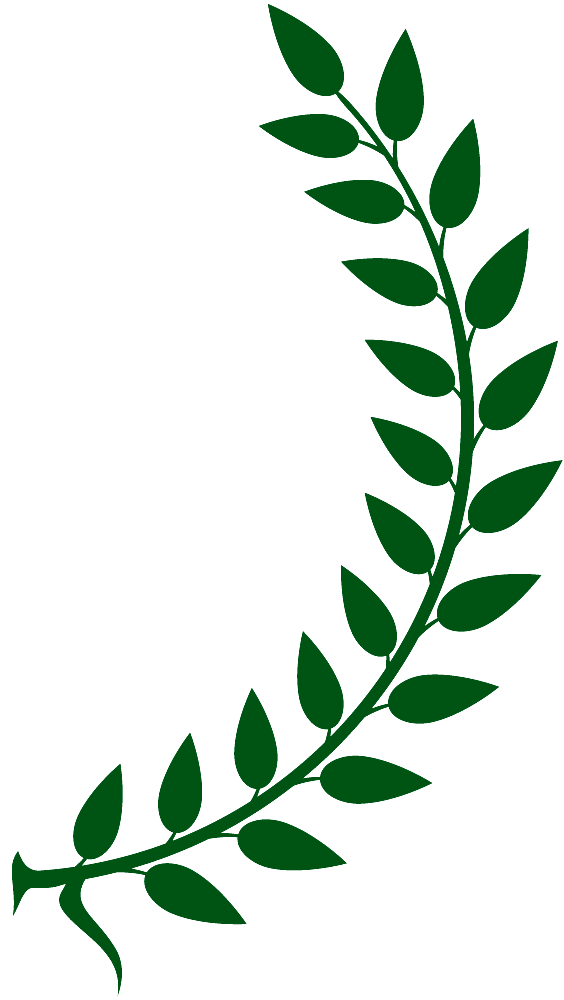 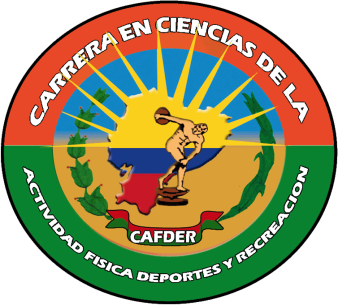 Estrés laboraldefinición
Estrés laboral es aquel que, originado por problemas en el ámbito de trabajo o derivados de la no conciliación de la vida laboral y la personal.
OMS (2010)
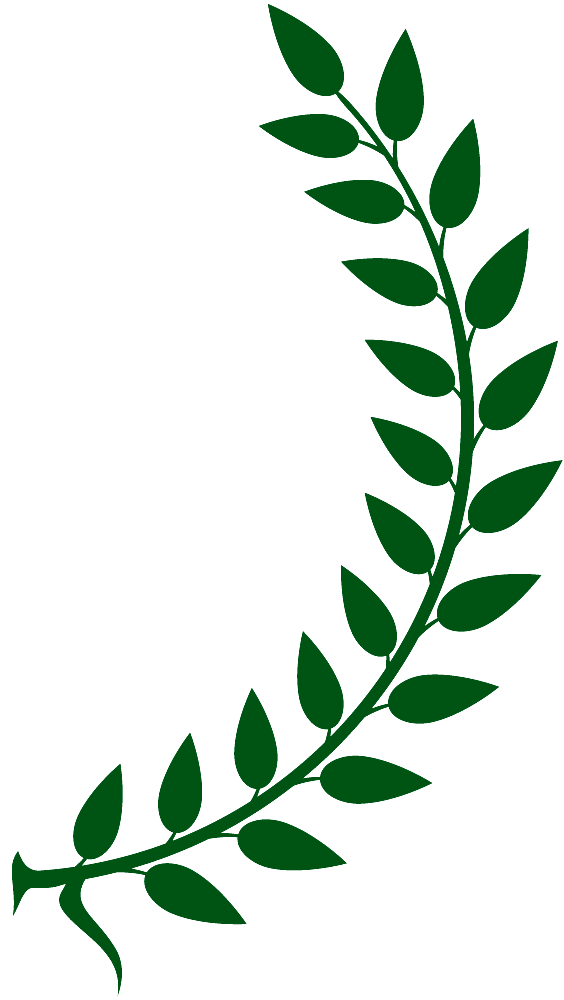 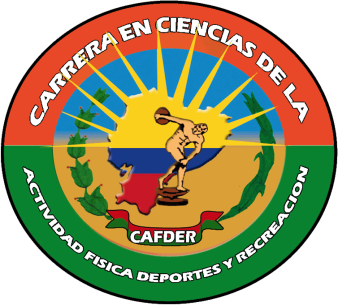 Estrés laboralaclaración
La presión, al igual que el estrés, no es de por sí nociva o inconveniente, sino que en ocasiones resulta indispensable e incluso genera resultados positivos en los individuos.
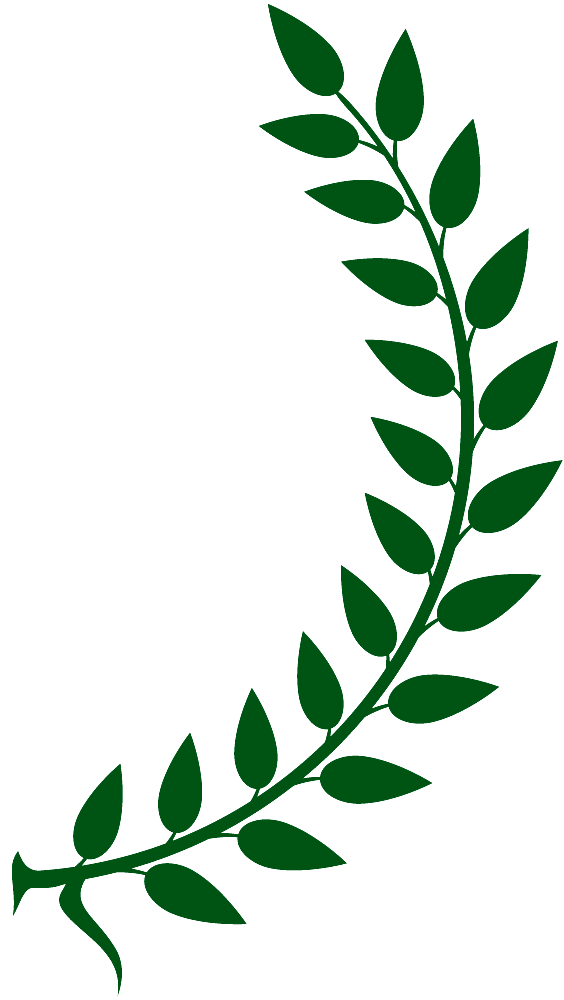 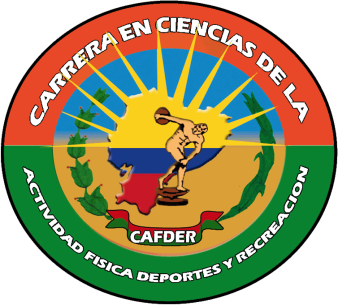 causas
Descompensación y baja de conocimientos y capacidades de los trabajadores.
Demasiados conocimientos y capacidades para la actividad laboral.
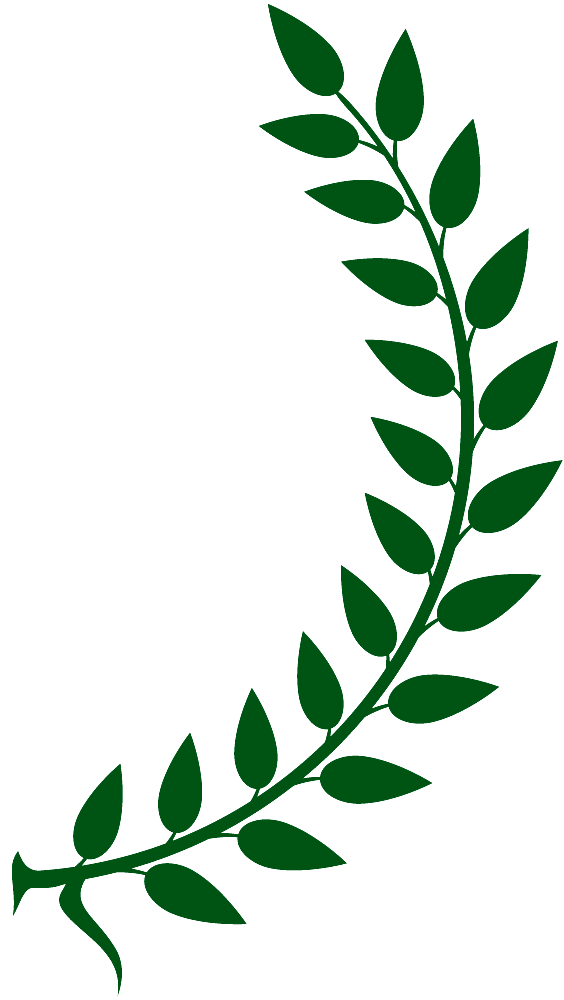 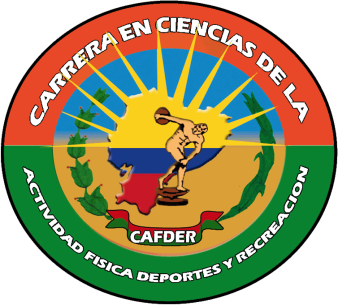 causas
Inadecuación entre capacidades y conocimientos y la actividad a realizar.

Falta de apoyo y de control del trabajador sobre su labor.

Condiciones laborales insatisfactorias.
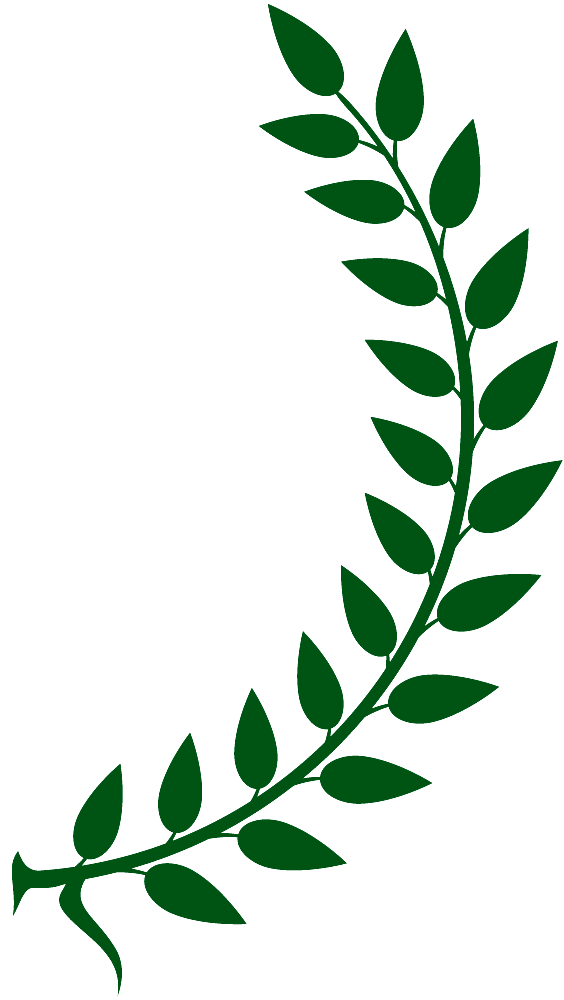 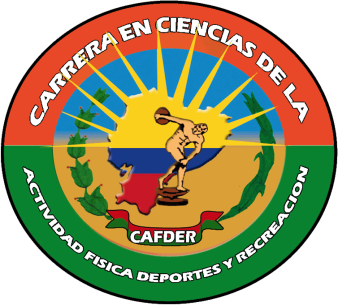 CATEGORÍAS DE PELIGROS RELACIONADOS CON EL ESTRÉS
Características del trabajo

Contexto laboral:

OMS 2004
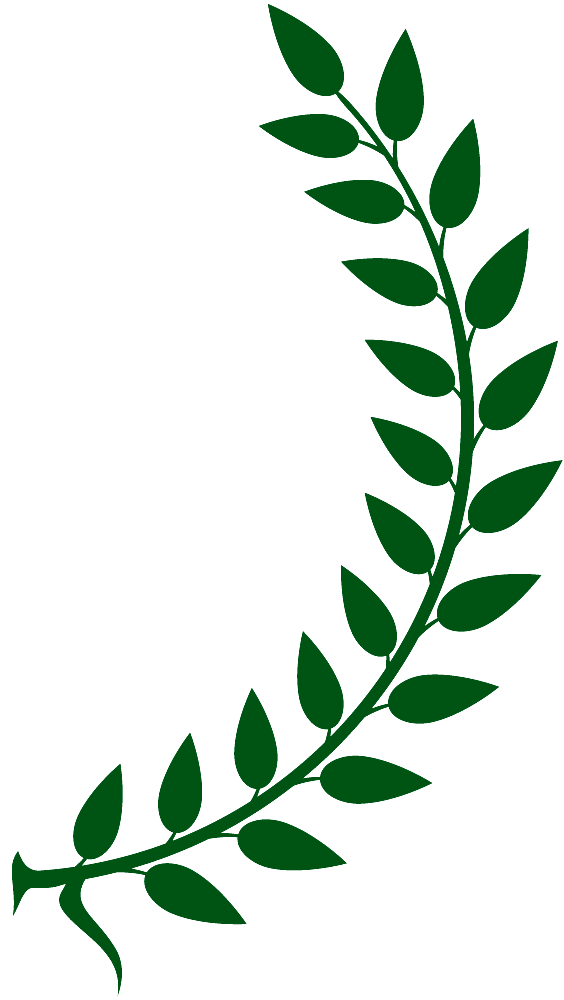 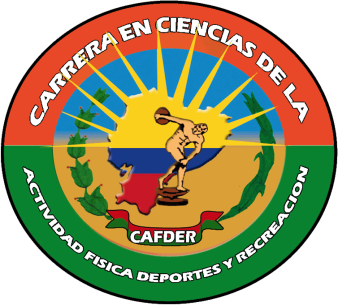 Características del trabajo
Características del puesto
Volumen y ritmo de trabajo
Horarios de trabajo inflexibles
Participación y control

OMS 2004
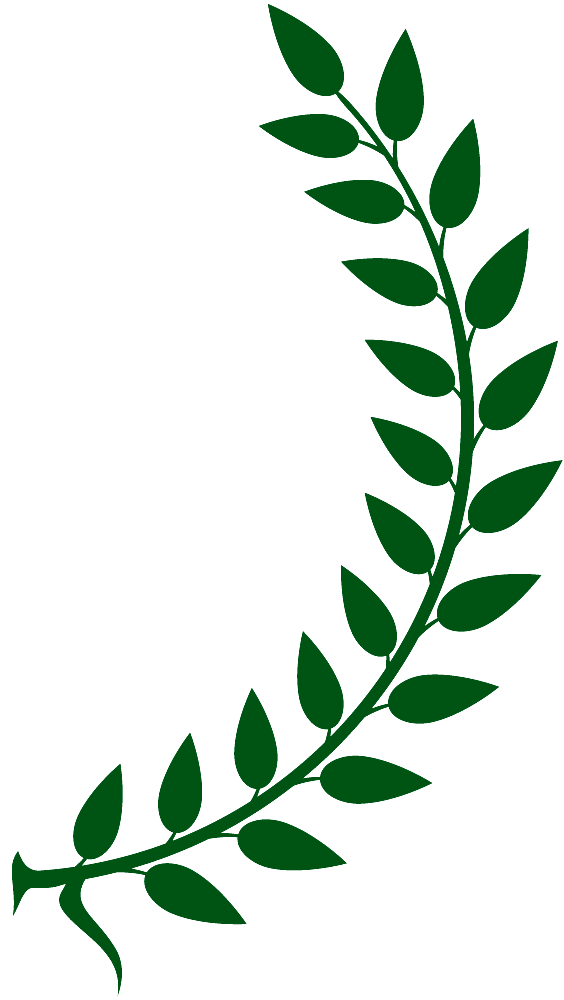 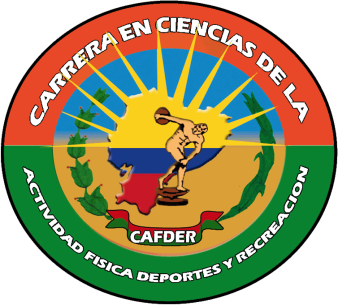 Contexto laboral:
Perspectivas profesionales
Papel en la entidad
Relaciones interpersonales
Relación entre la vida personal y la laboral
OMS 2004
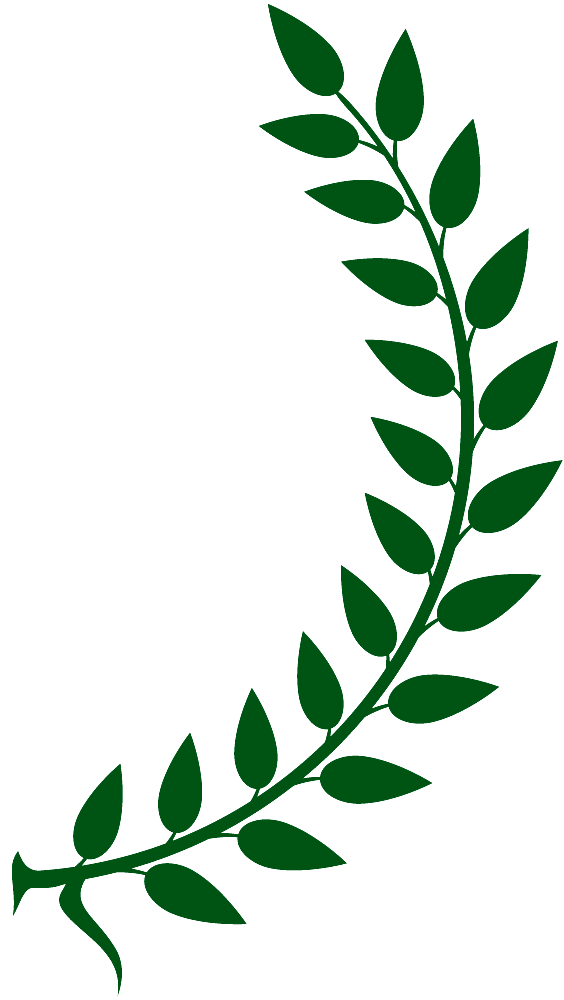 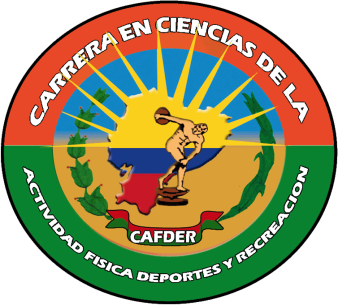 Efectos del estrés en el ámbito laboral:
Disminuye el rendimiento y la efectividad de los trabajadores.

Enfermedades relacionadas con el estrés (cardiopatías, enfermedades gastrointestinales, aumento de la presión arterial, cefaleas y trastornos músculo-esqueléticos, entre otros)
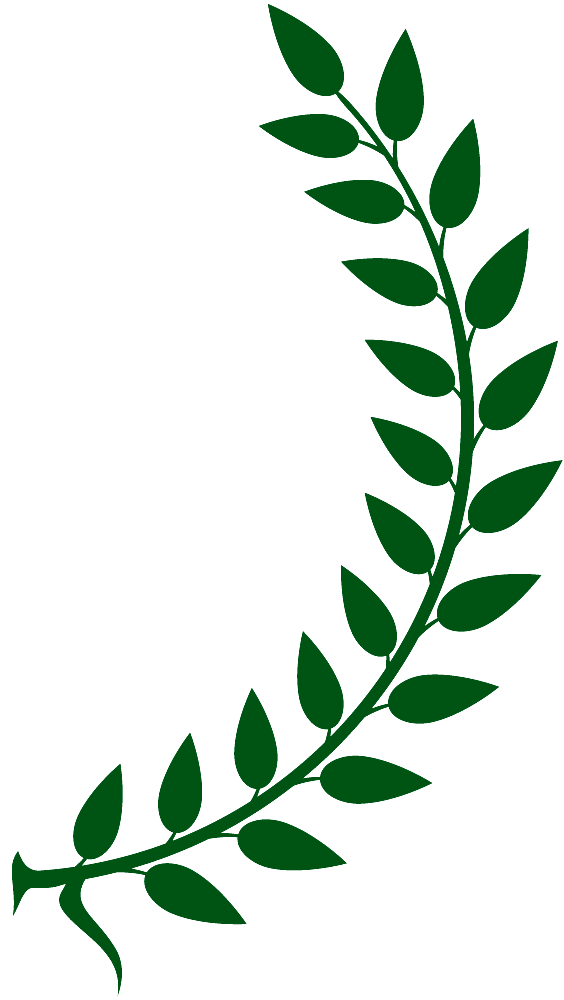 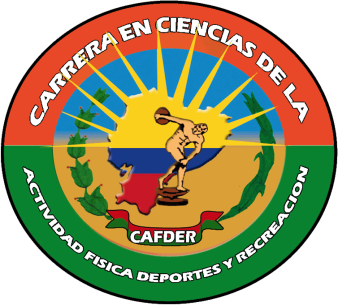 MARCO METODOLÓGICO
TIPO DE INVESTIGACIÓN
CORRELACIONAL
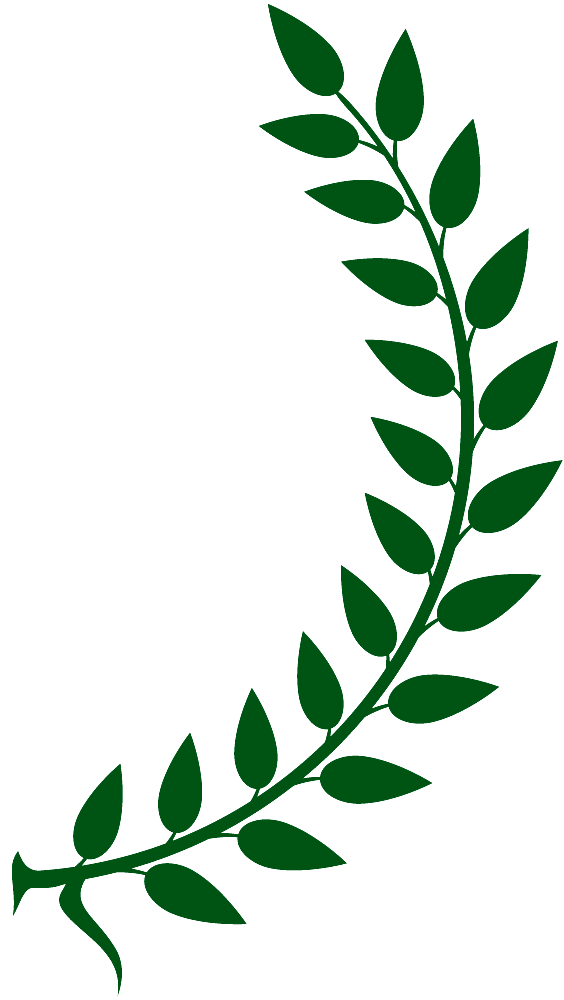 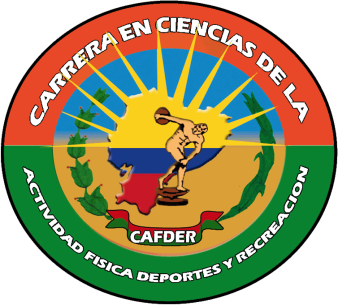 TÉCNICAS E INSTRUMENTACIÓN
ENCUESTA
Cuestionario de uso del tiempo libre (Colombia, Cuba, Chile, Paraguay y Uruguay)
	TEST
Cuestionario para la evaluación del Burnout (MBI) (1986) por C. Maslach y S. E.Jackson.
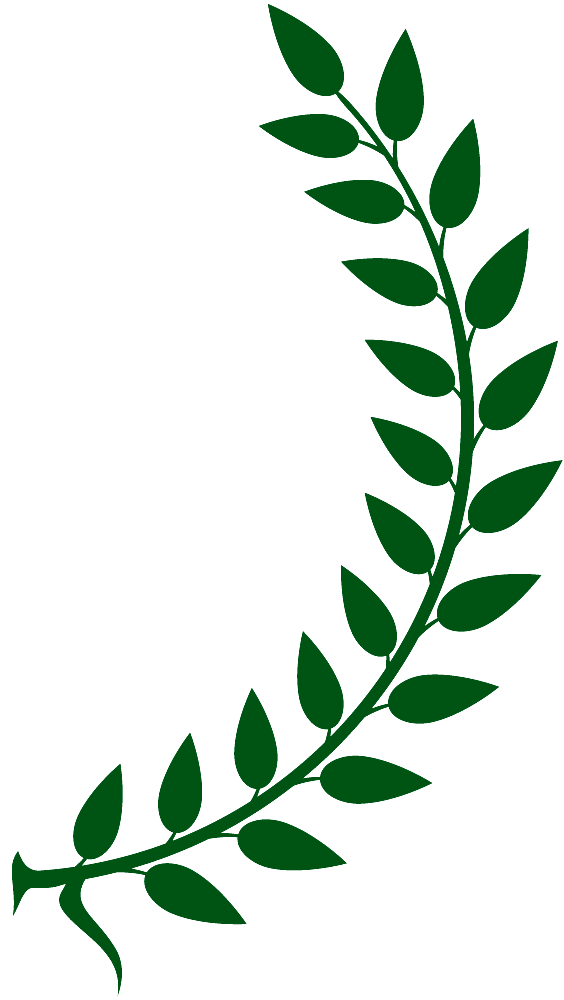 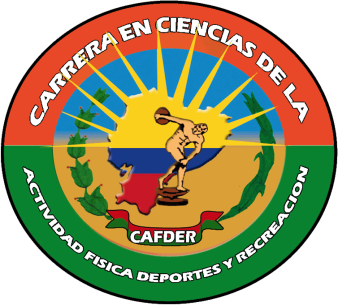 POBLACIÓN Y MUESTRA
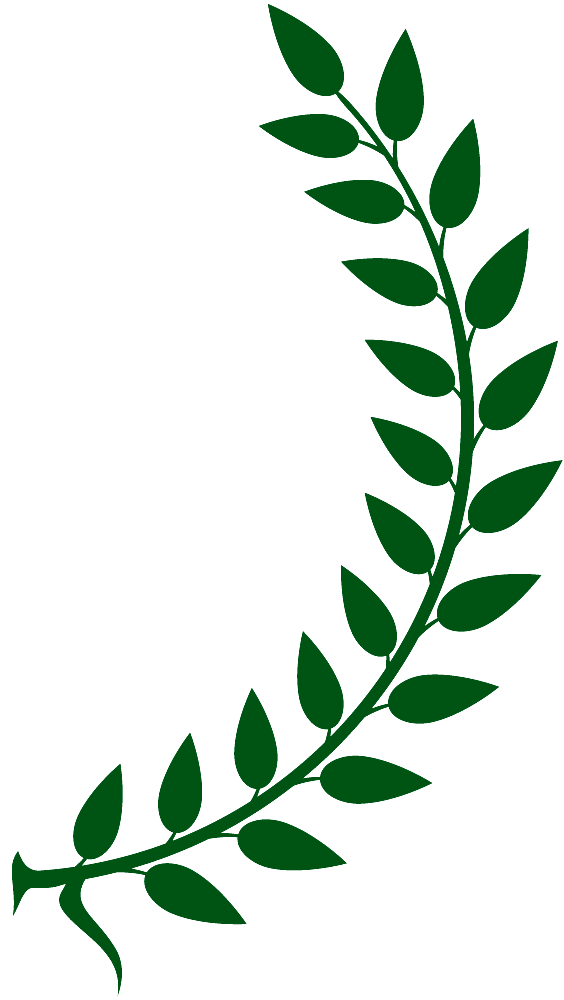 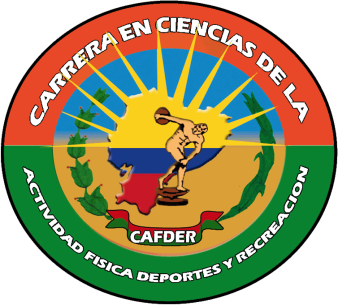 Muestra
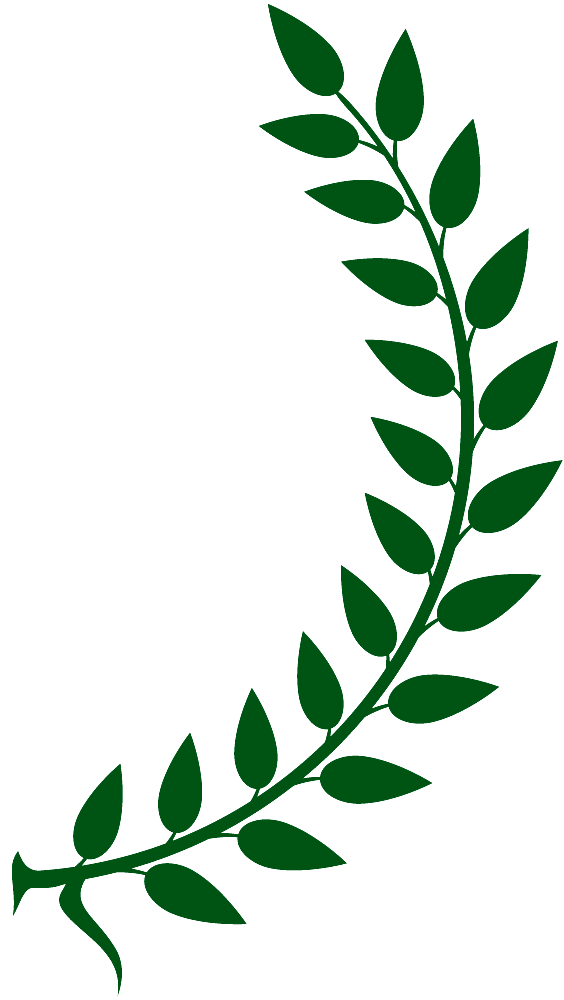 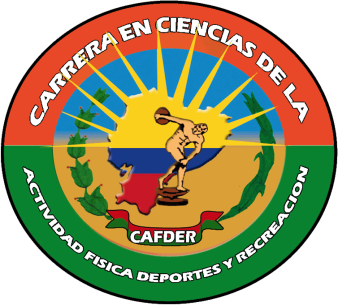 Presentación de resultados
ENCUESTA SOBRE  ACTIVIDADES DEL TIEMPO LIBRE
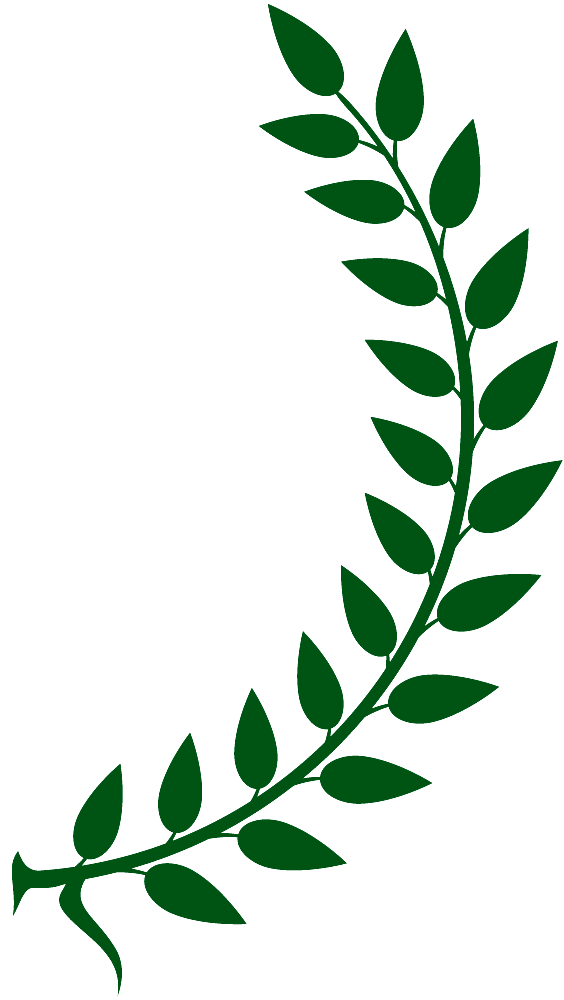 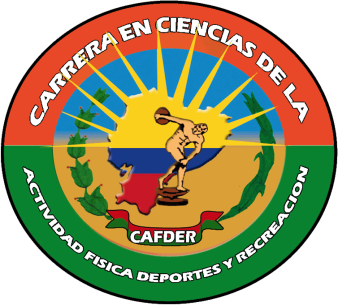 SOLO O ACOMPAÑADO
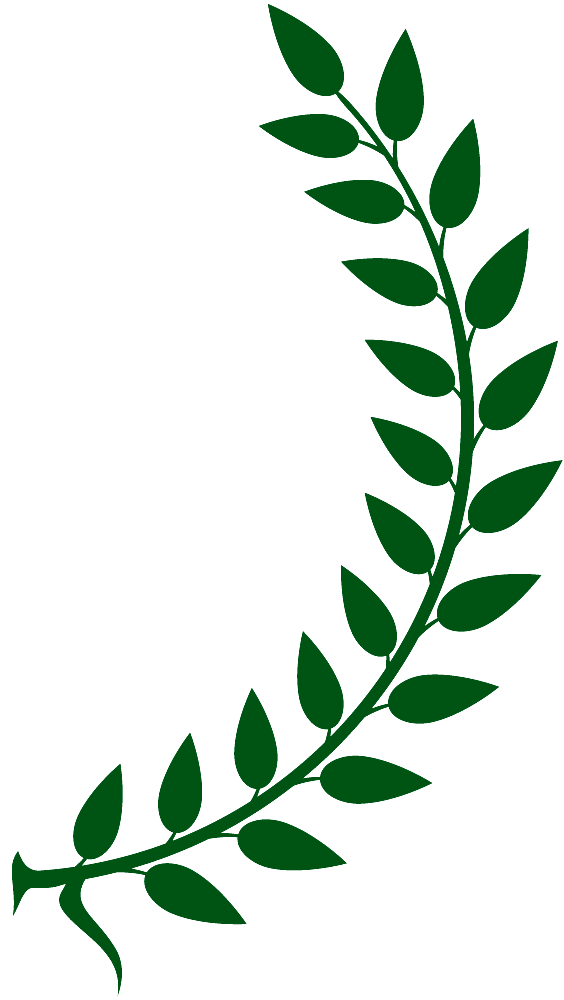 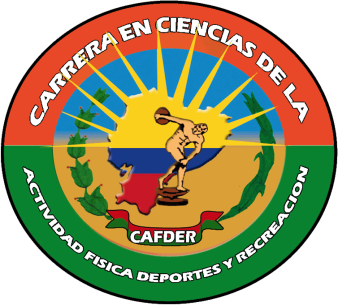 PREFERENCIA DE LAS PERSONAS A LAS ACTIVIDADES PASIVAS
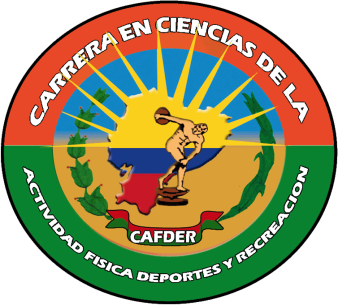 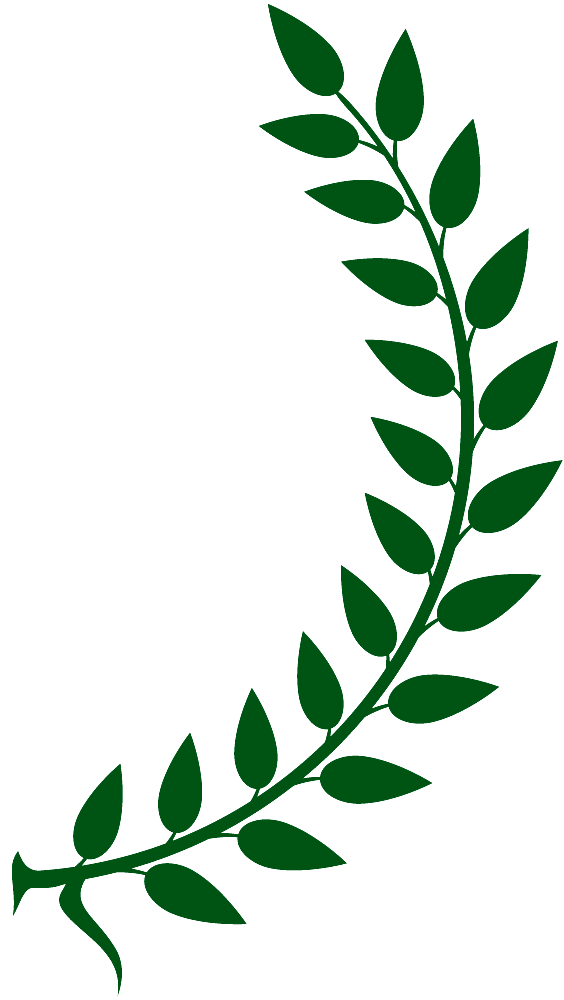 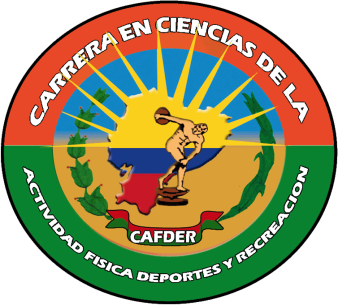 PREFERENCIA DE LAS PERSONAS A LAS ACTIVIDADES ACTIVAS
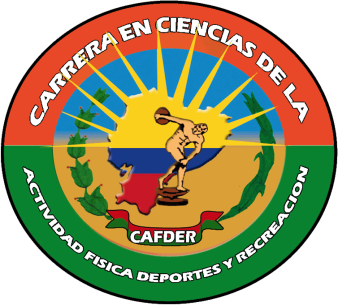 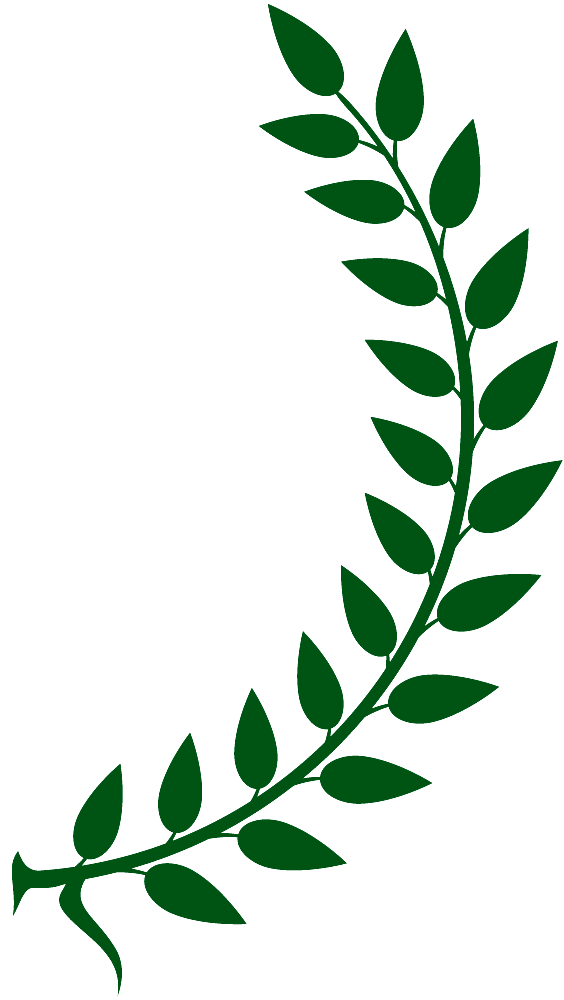 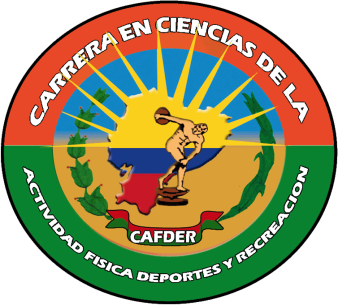 PRESENTACIÓN DE RESULTADOS
TEST
Cuestionario para la evaluación del Burnout (MBI) (1986) por C. Maslach y S. E.Jackson.
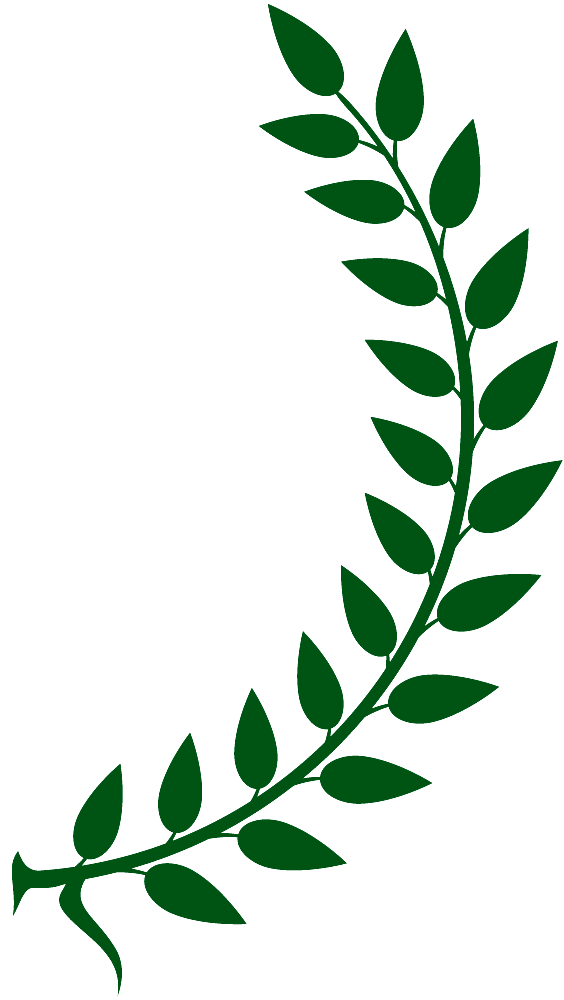 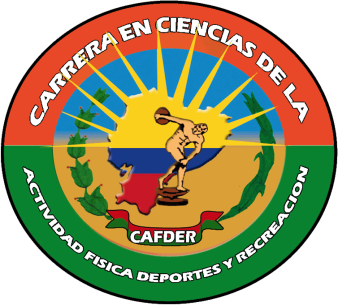 ESTRÉS LABORAL EN FABRILFAME
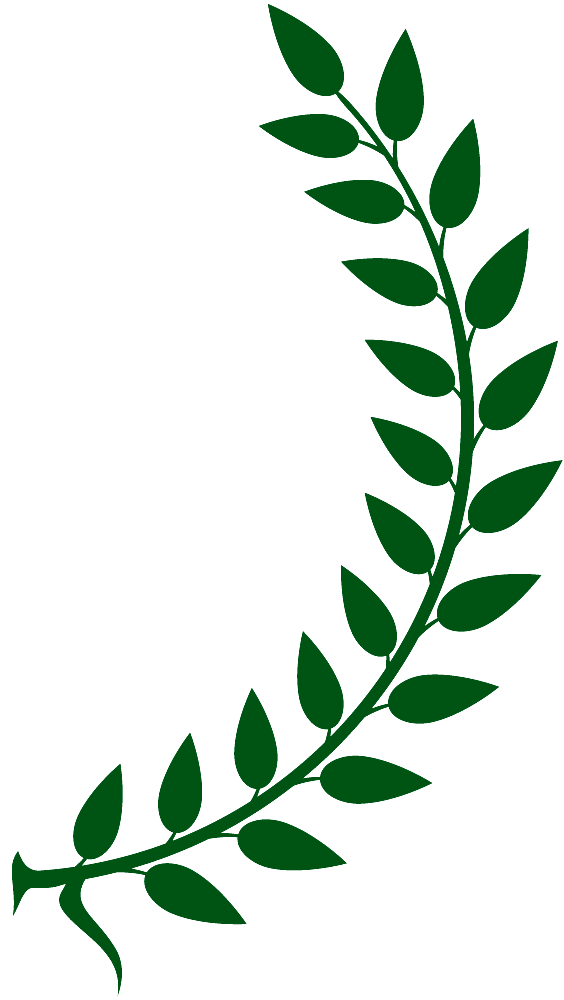 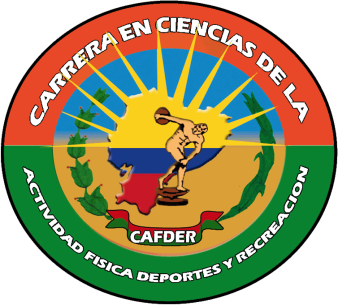 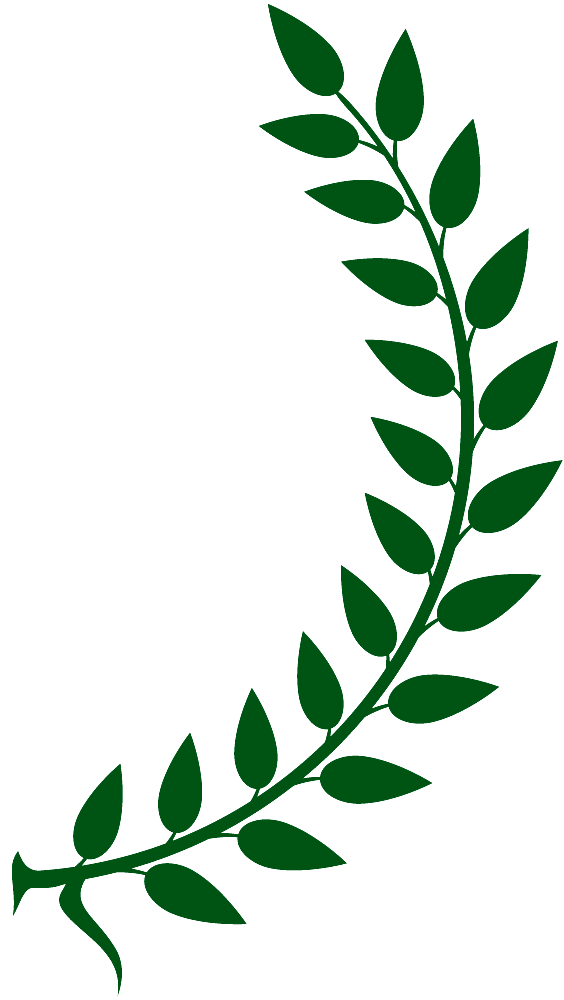 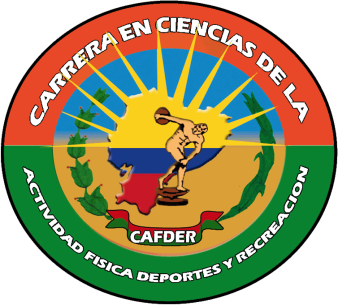 ANÁLISIS DE LOS TRES FACTORES AUTOVALORABLES DEL MBI
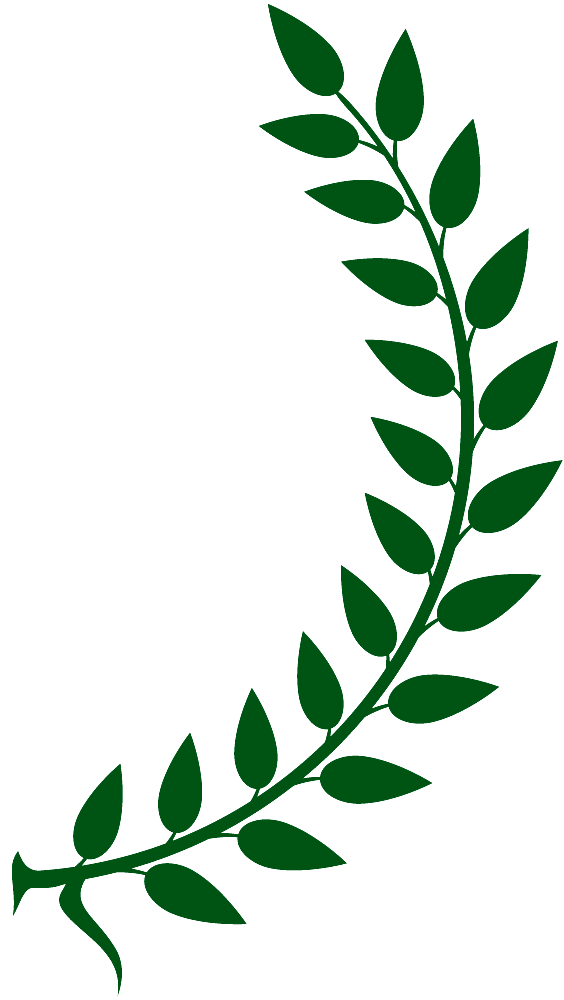 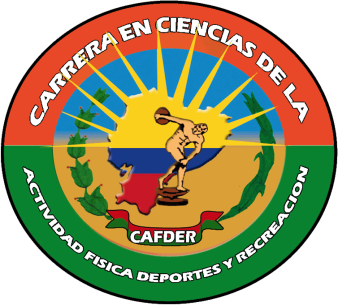 ANÁLISIS DE LOS TRES FACTORES AUTOVALORABLES DEL MBI
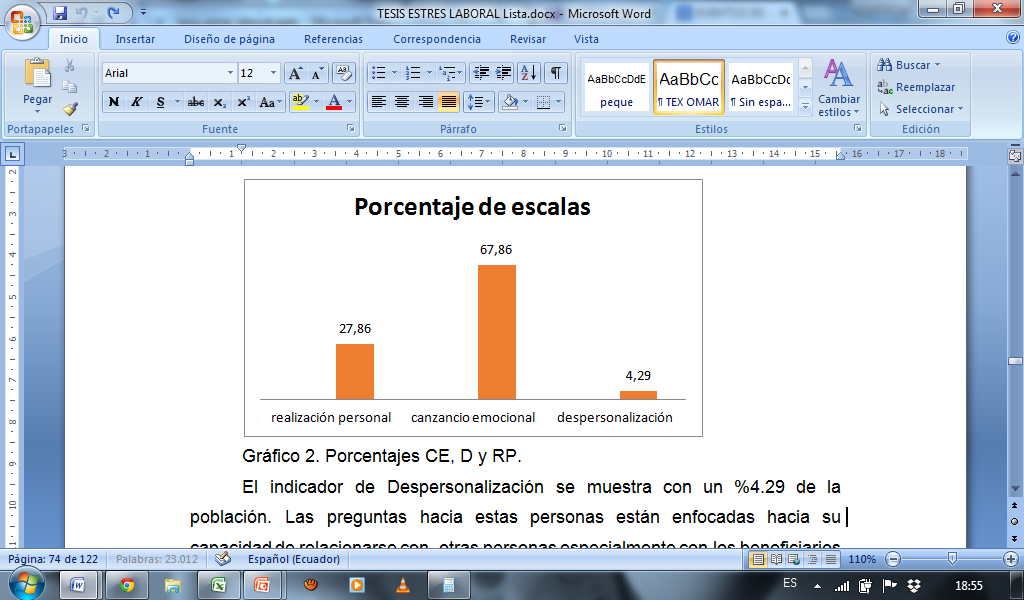 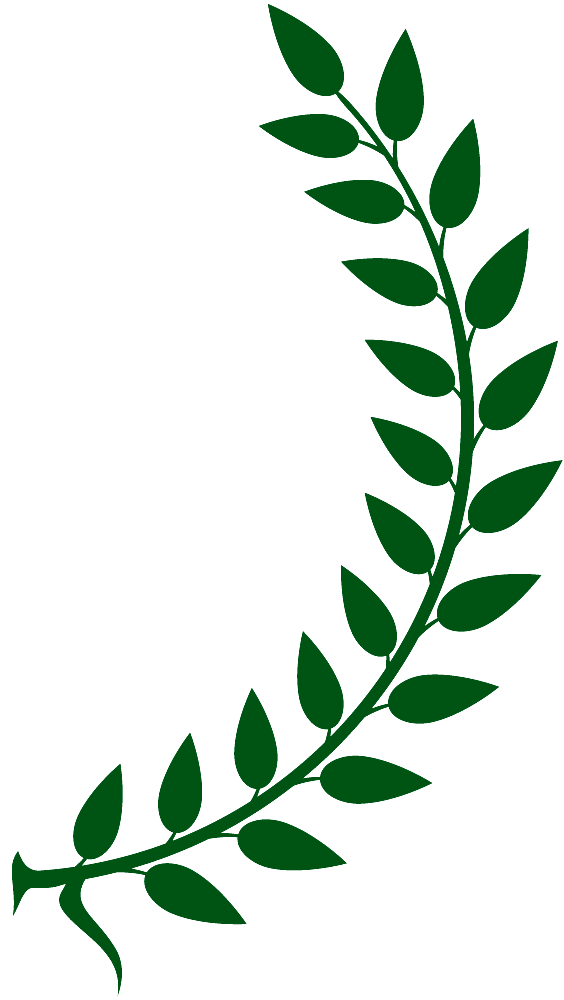 CANSANCIO EMOCIONAL
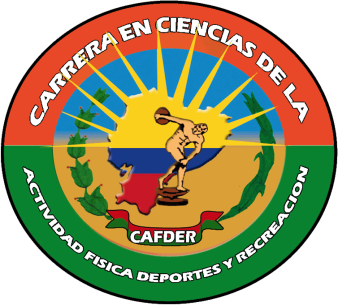 COMPROBACIÓN DE HIPÓTESIS
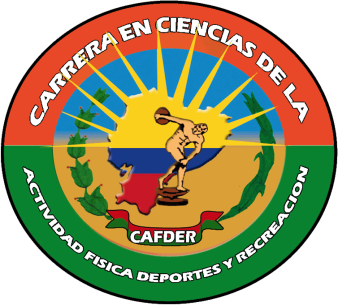 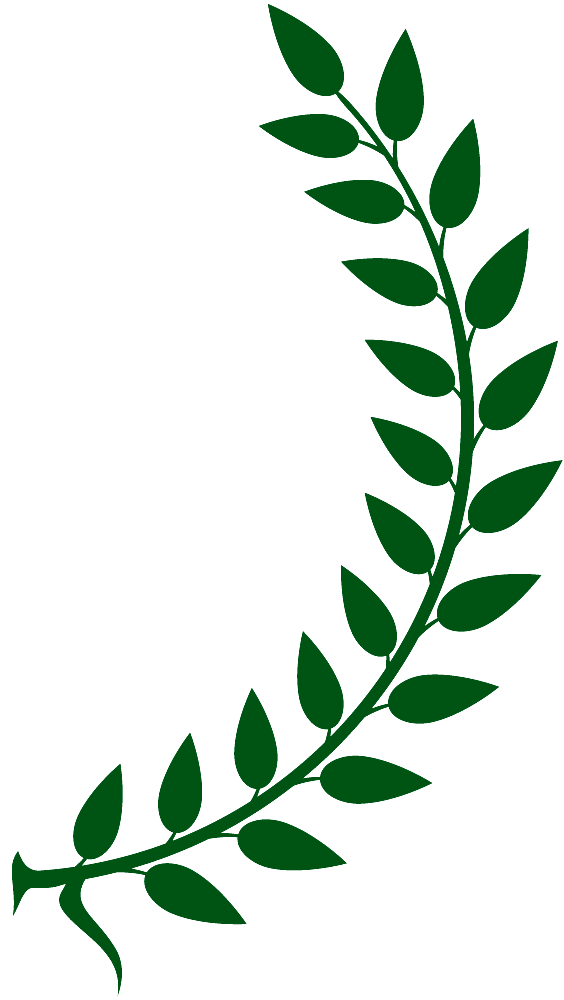 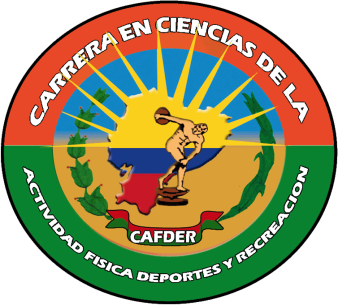 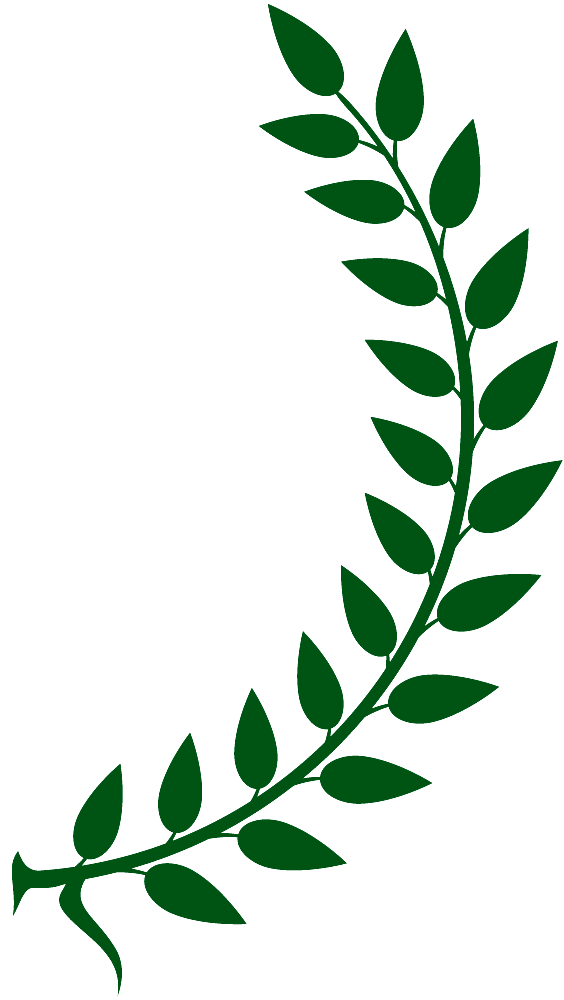 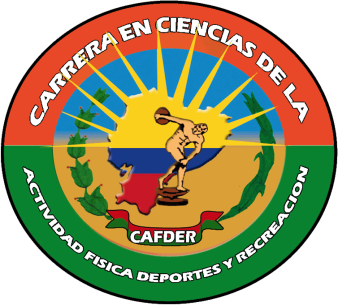 CONCLUSIONES
-La correlación obtenida muestra que las personas con niveles más altos de estrés son las mismas que realizan menores actividades físicas activas
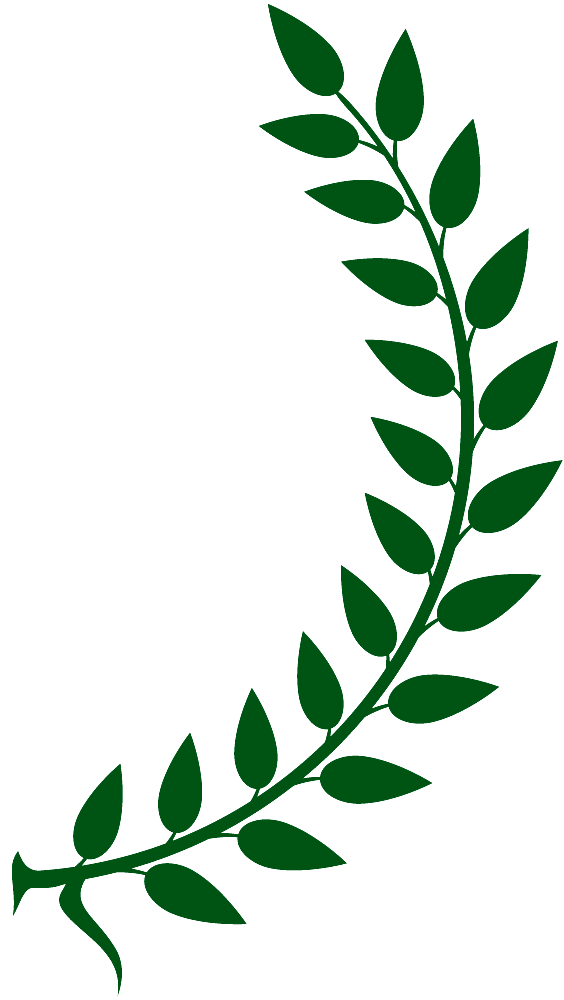 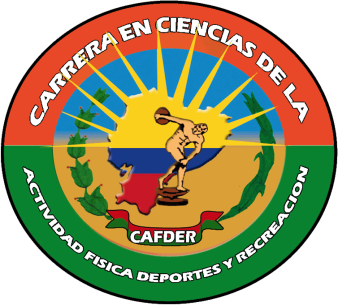 CONCLUSIONES
- Un porcentaje alto de personas de la empresa FABRILFAME SA. Se encuentras con estrés laboral. La mayoría 70.71 % se encuentran con estrés bajo y un 24.29 % con estrés medio. No existe presencia de estrés alto que puedan generar riesgos para la salud de los trabajadores.
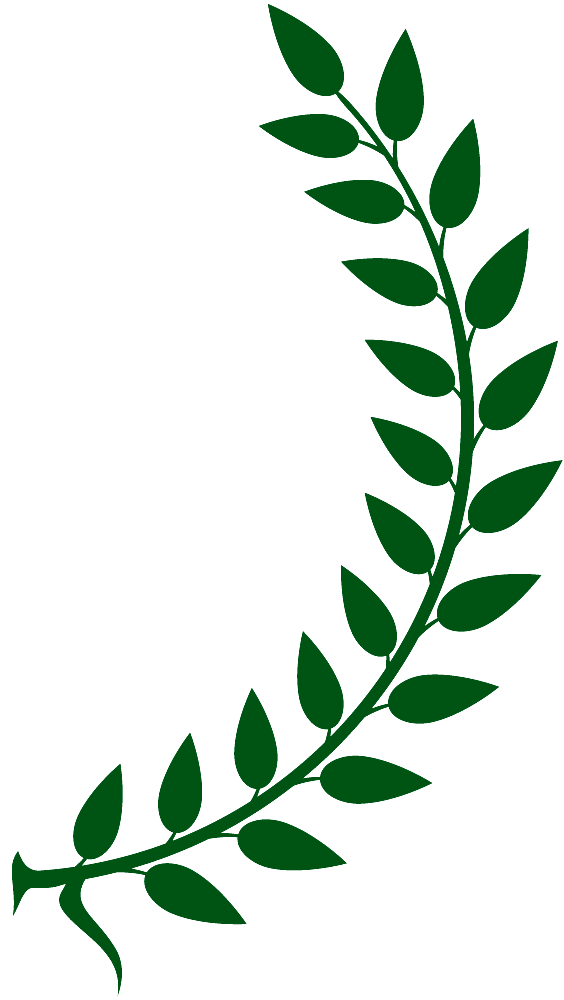 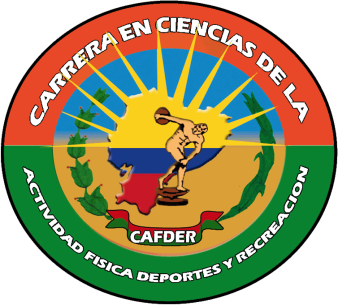 CONCLUSIONES
-La población que muestra mayor grado de estrés laboral están comprendidas en las edades entre 25 y 39 años.
. Se determinó que él 31.4 % de la muestra presenta el síndrome del Burnout tomando en cuenta los altos índices de Despersonalización y Cansancio Emocional con relación a la Realización Personal
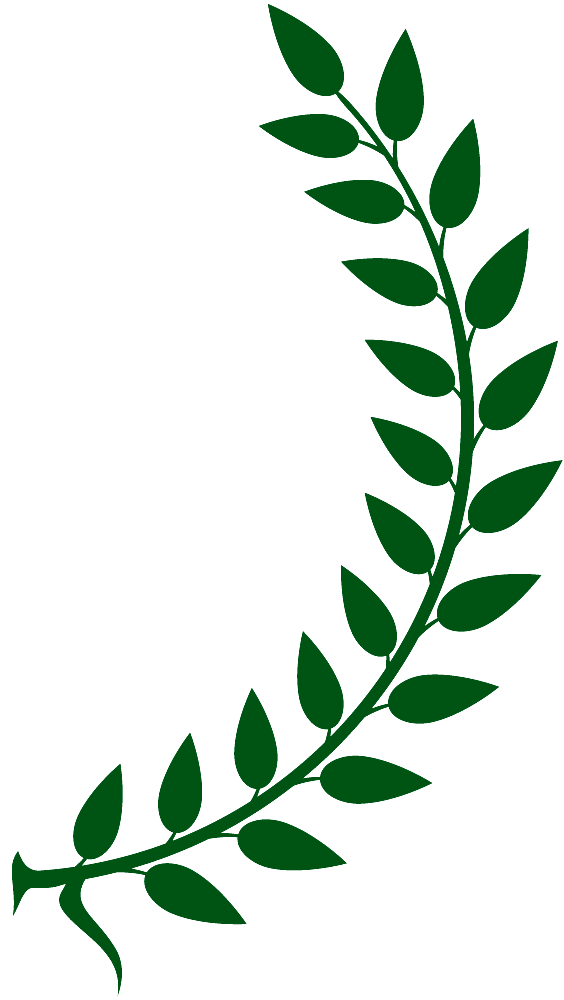 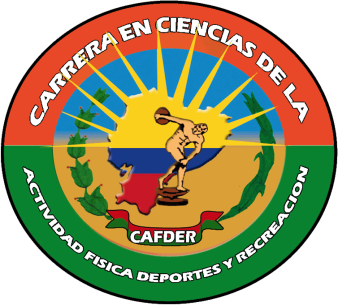 CONCLUSIONES
De las tres escalas del test de evaluación del Burnout de Maslach y S. E.Jackson el indicador predominante es el Cansancio Emocional con un 67.8 %, seguido por la Realización Personal con 27.86 % y en el último lugar de la escala la Despersonalización con él 4.29 %.
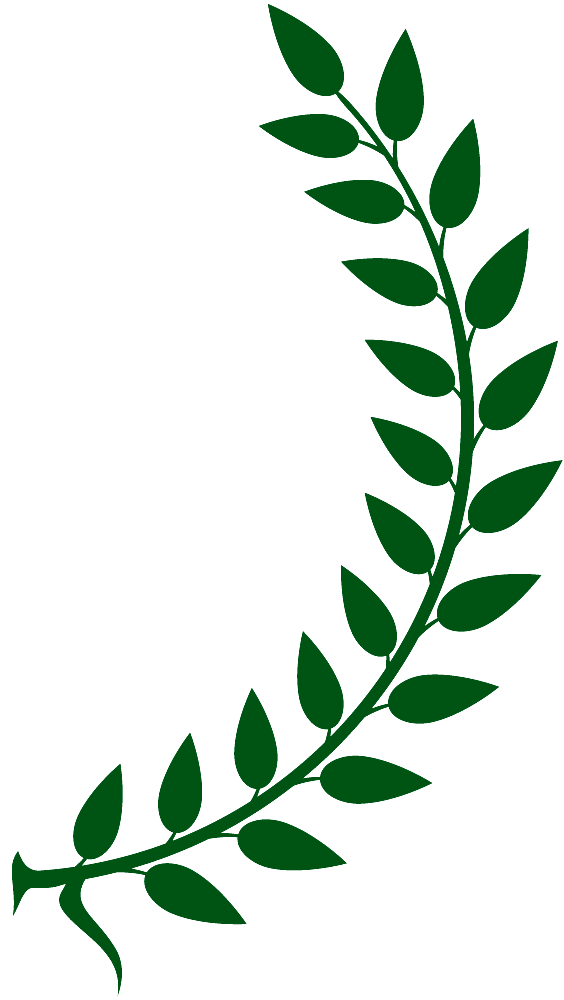 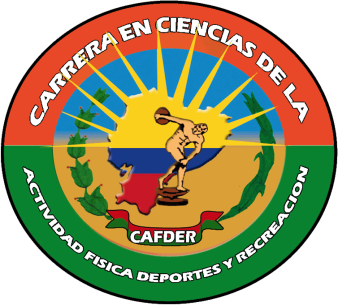 CONCLUSIONES
-La correlación obtenida muestra que las personas con niveles más altos de estrés son las mismas que realizan menores actividades físicas activas
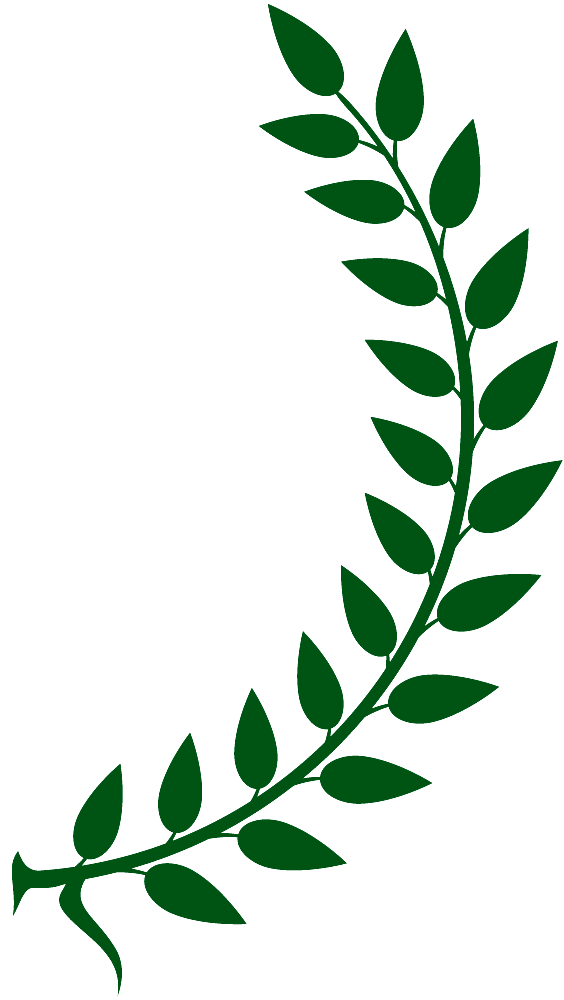 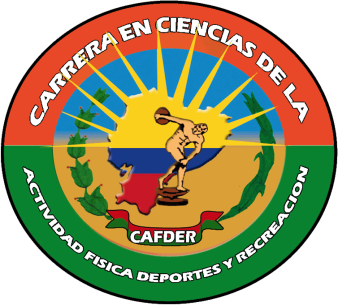 CONCLUSIONES
Se concluye que los trabajadores tienen mayor predilección por aquellas actividades que tienen que ver con medios de entretenimiento pasivo como es: leer, dormir, ver TV, utilizar tecnología, escuchar música, karaoke, cine, consumir alcohol, fumar y asistir a espectáculos. Ya sean solos 28,58% o acompañados 18,25%
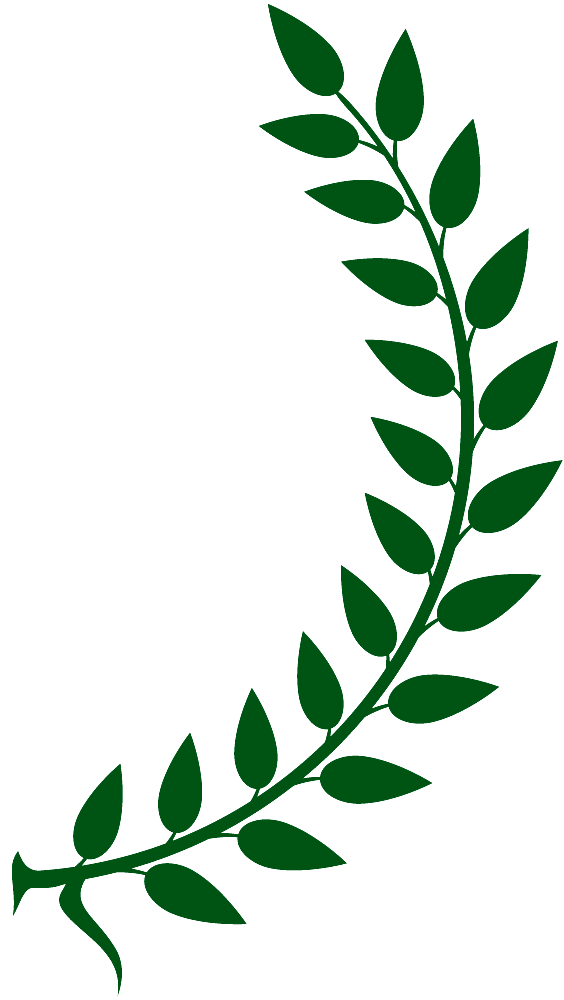 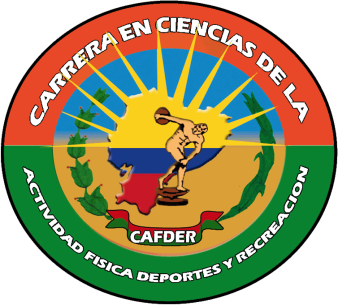 CONCLUSIONES
Se concluye que ya sea solo o acompañado los estudiados realizan muy poca actividad en el tiempo libre, destacándose que ver Tv con 71,84% y escuchar música con un 58,52% son las actividades pasivas de mayor porcentaje
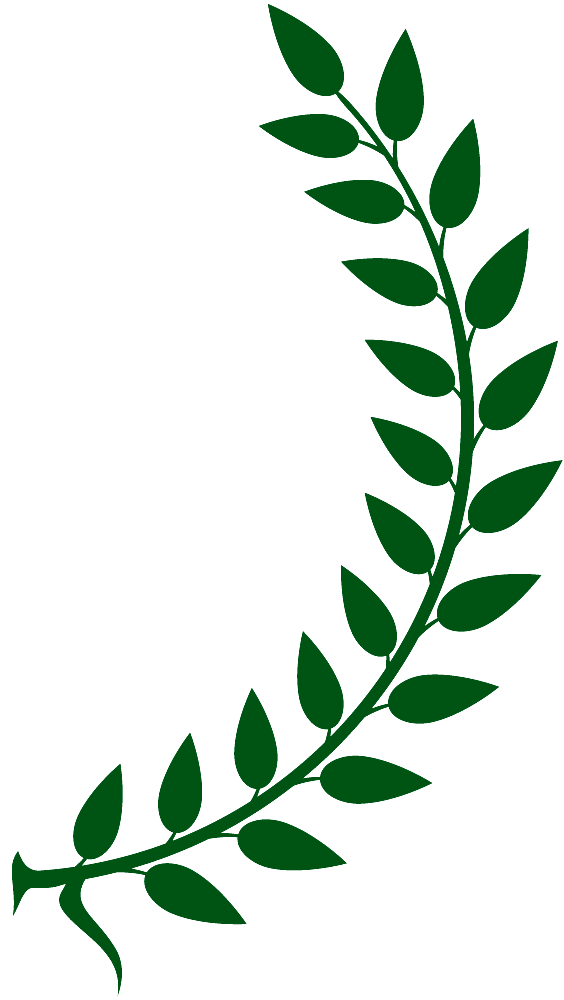 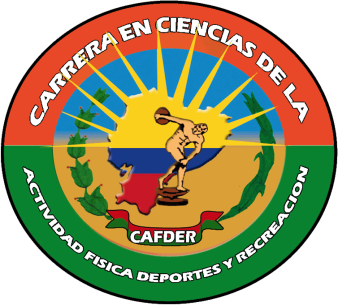 CONCLUSIONES
Los resultados aportaron evidencia de la íntima relación del Tiempo Libre y el nivel de Estrés laboral de la población de estudio, por lo que se confirma la hipótesis planteada.
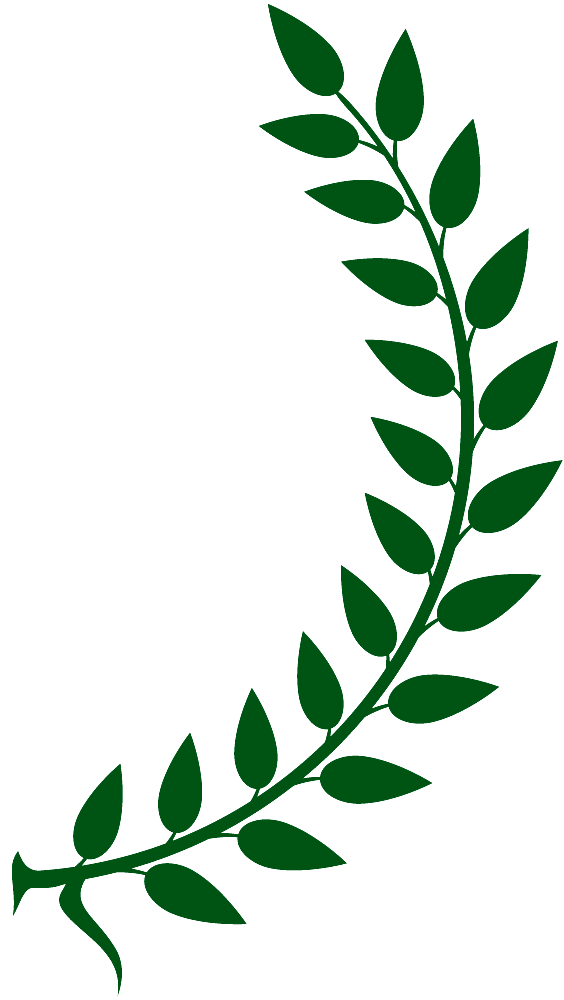 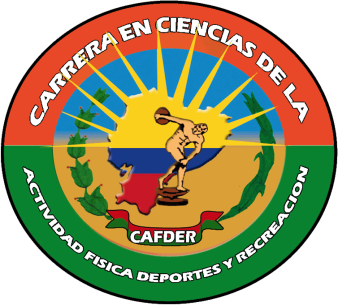 RECOMENDACIONES
Se recomienda la instauración de programas físico recreativos que fomenten las actividades activas de forma adecuada y planificada en la empresa FABRILFAMESA. ayudará a la reducción de los niveles de estrés.
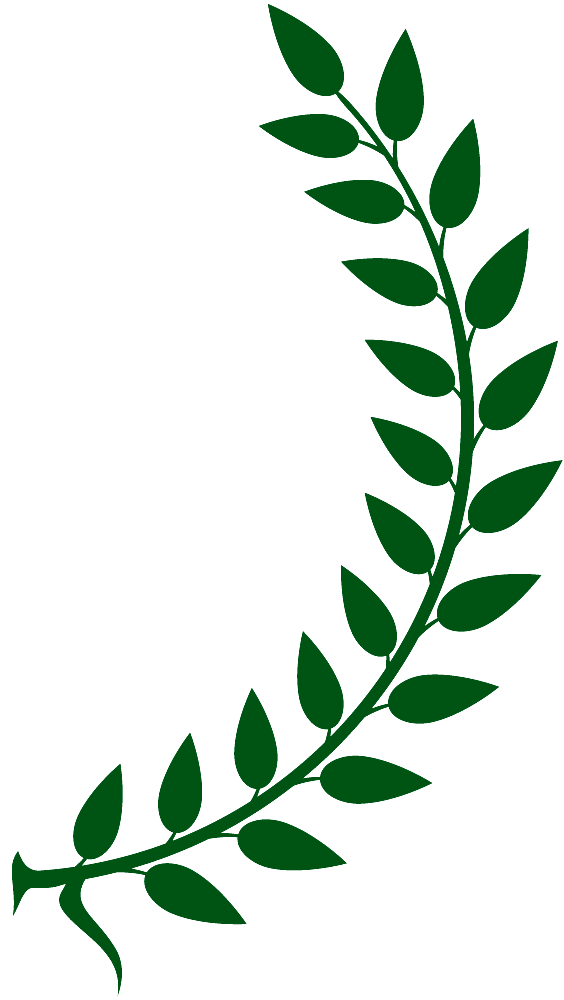 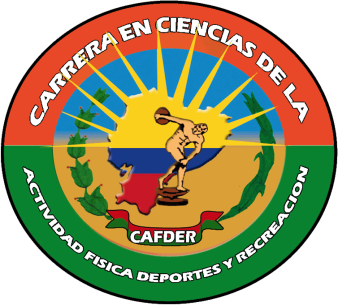 RECOMENDACIONES
. Se recomienda para reducir los niveles altos de Cansancio Emocional: respetar los horarios de trabajo, así como los tiempos de los respectivos periodos de descanso (almuerzo y break). De la misma manera reconocer el trabajo y esfuerzo de los trabajadores en cuanto a sus resultados profesionales o productos.
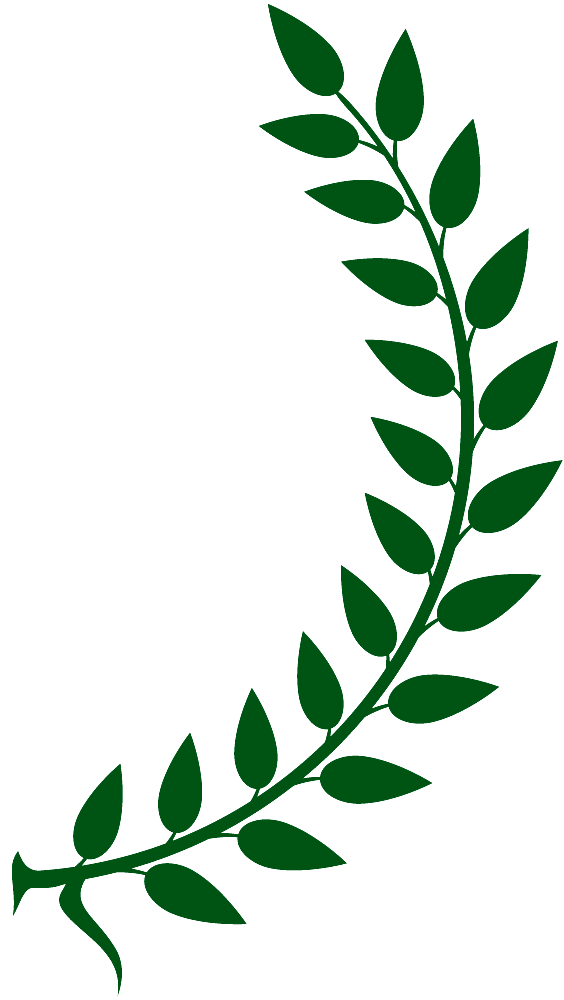 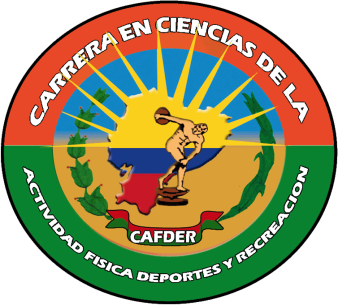 RECOMENDACIONES
Recomendamos la propuesta que acompaña al presente estudio esperamos que a las personas la apliquen e instauren programas permanentes de actividades masivas en donde el ser humano cultive hábitos de utilización adecuada del Tiempo Libre a fin de contribuir positivamente en el estrés que sufren en su trabajo
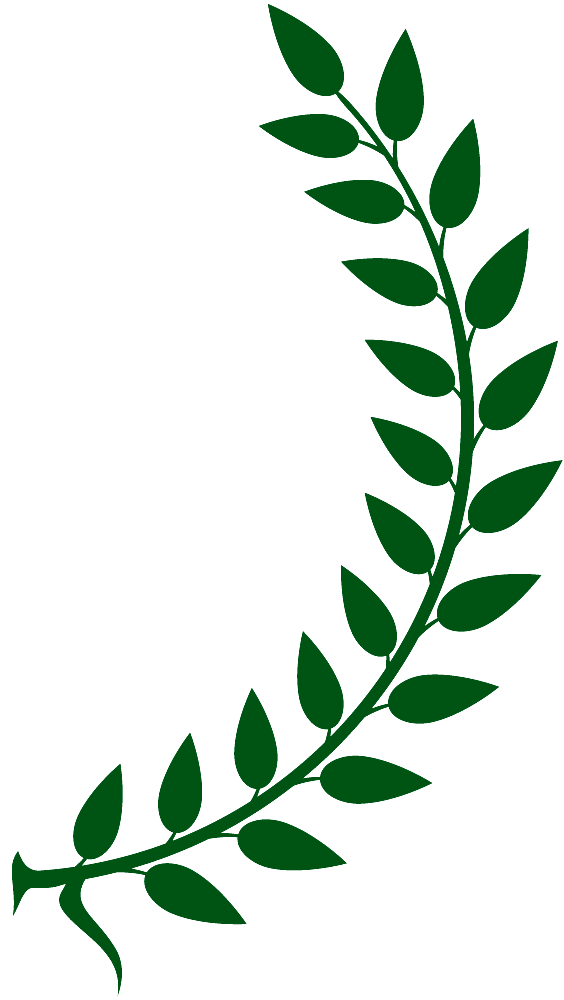 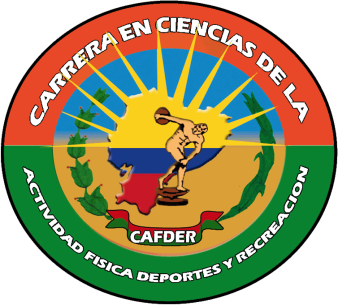 PROPUESTA ALTERNATIVA
PLAN DE ACTIVIDADES FÍSICO RECREATIVAS DIRIGIDO A LOS TRABAJADORES DEL DEPARTAMENTO DE VESTUARIO DE LA EMPRESA FABRIL FAME
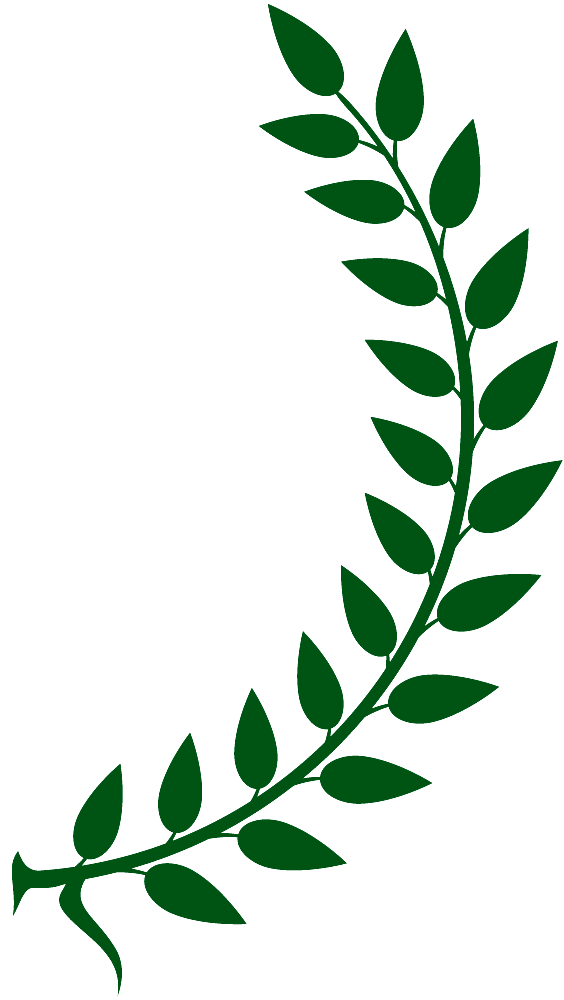 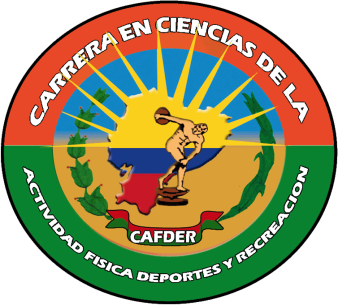 NATURALEZA DEL PROYECTO
El presente proyecto busca reducir los niveles de estrés y brindar las herramientas adecuadas para que los trabajadores posean una mejor calidad de vida además de que tengan un mejor uso del tiempo libre.
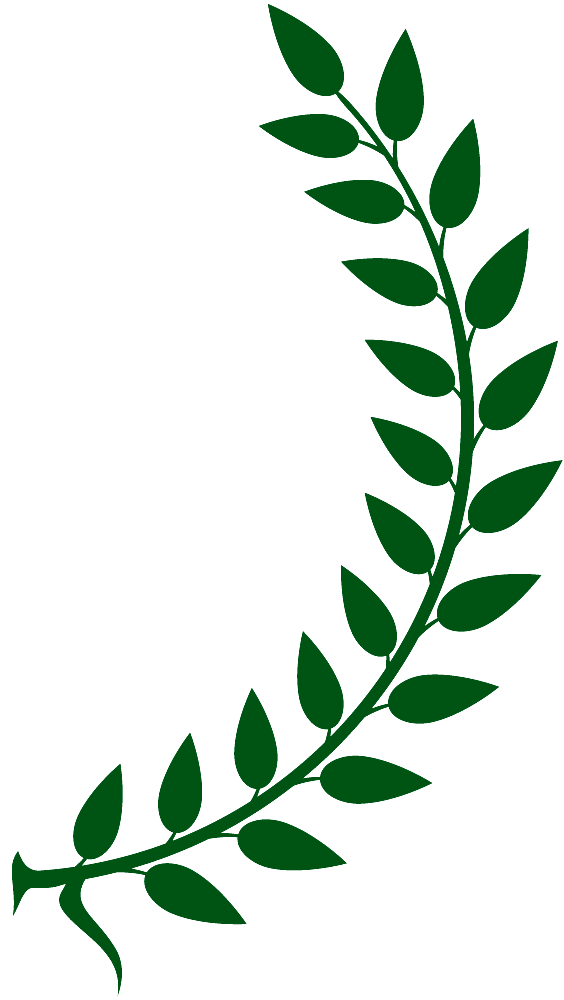 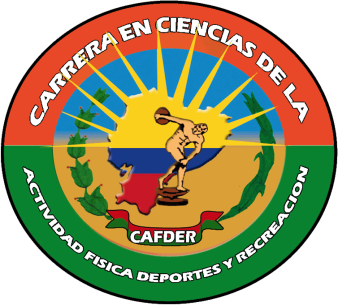 OBJETIVO GENERÁL
Incrementar  Actividades Físico Recreativas activas para disminuir el estrés laboral de las personas que laboran en el departamento de vestuario de la empresa FABRILFAME S.A
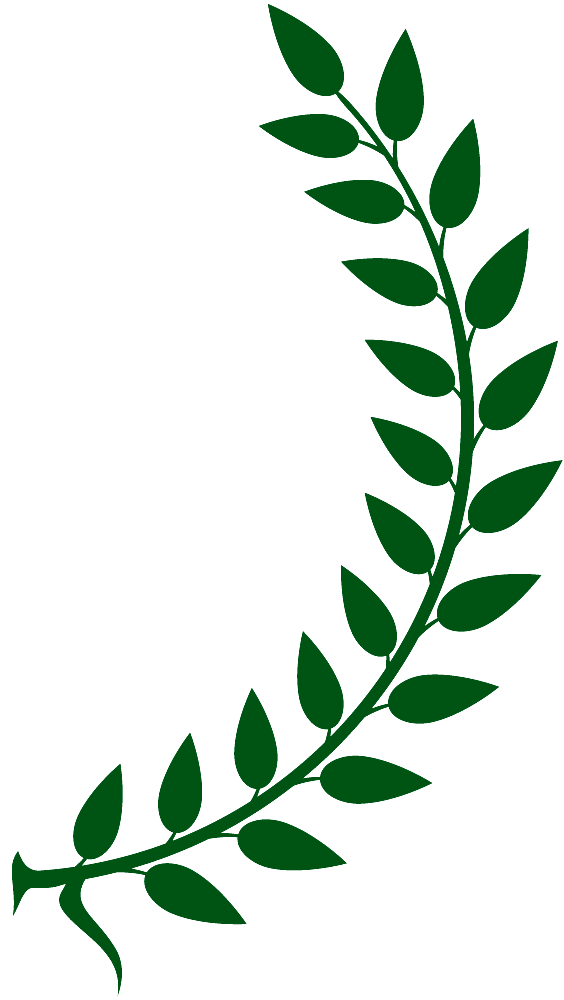 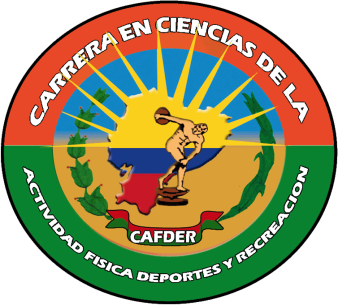 OBJETIVOS ESPECÍFICOS
-Proponer las actividades físico recreativas para ser realizadas tres veces por semana.
-Buscar que las actividades físico recreativas realizadas sean de tipo activas que les provoque un disfrute y relajación a las personas.
-Proponer que el programa sea incluido en la empresa y que tengan corta duración pero que sea significativo para los trabajadores
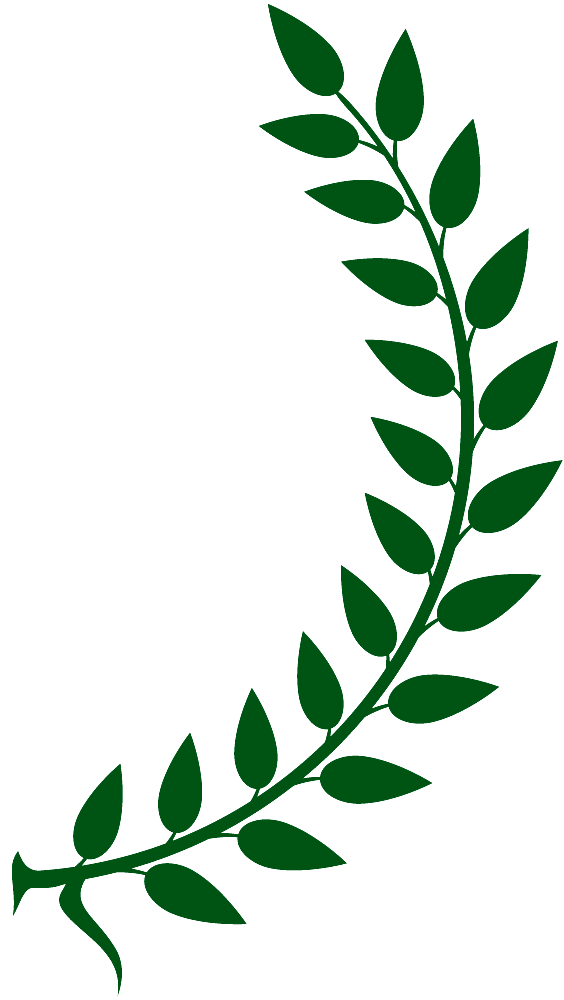 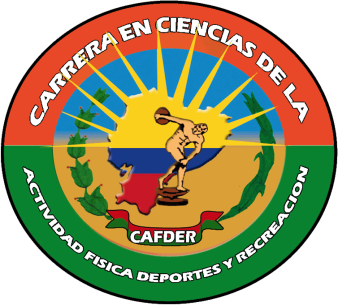 PLAN DE TRABAJO
Las actividades se desarrollaran en el tiempo libre de las personas es decir fuera de sus horarios laborales y en el tiempo que dispongan no se establece un horario por motivo a que no todos dispondrán de mismo tiempo libre.
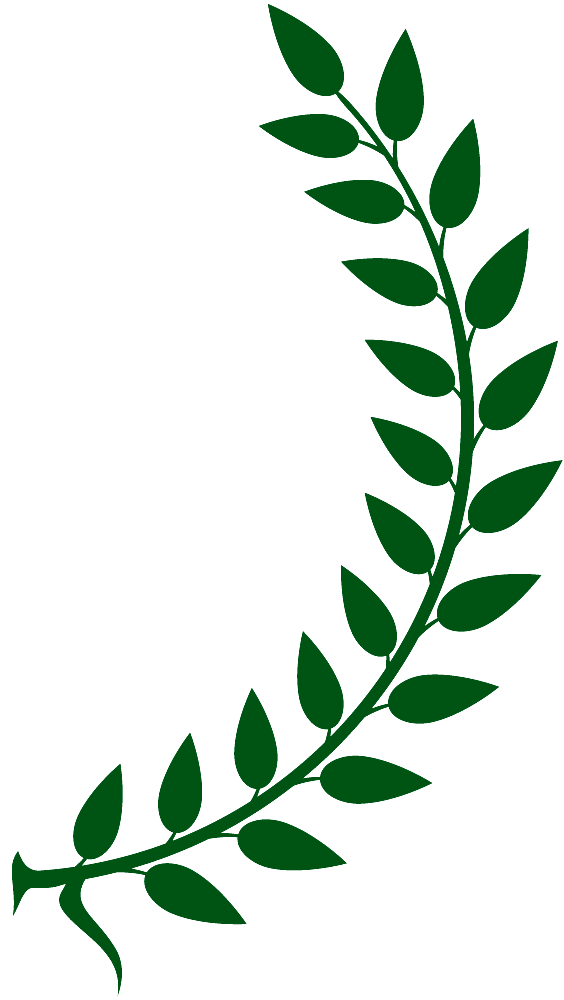 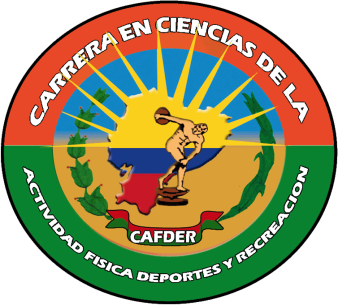 PLAN DE TRABAJO
Área Físico Deportiva 
Área al Aire Libre
Área Lúdica
Área Acuática
Área Manual
Área Artística
Área de la Salud 
Área Conmemorativa 


Área Social
Área Literaria: . 
Área Técnica: 
Área Comunitaria: 
Área de Entretenimiento y Aficiones:
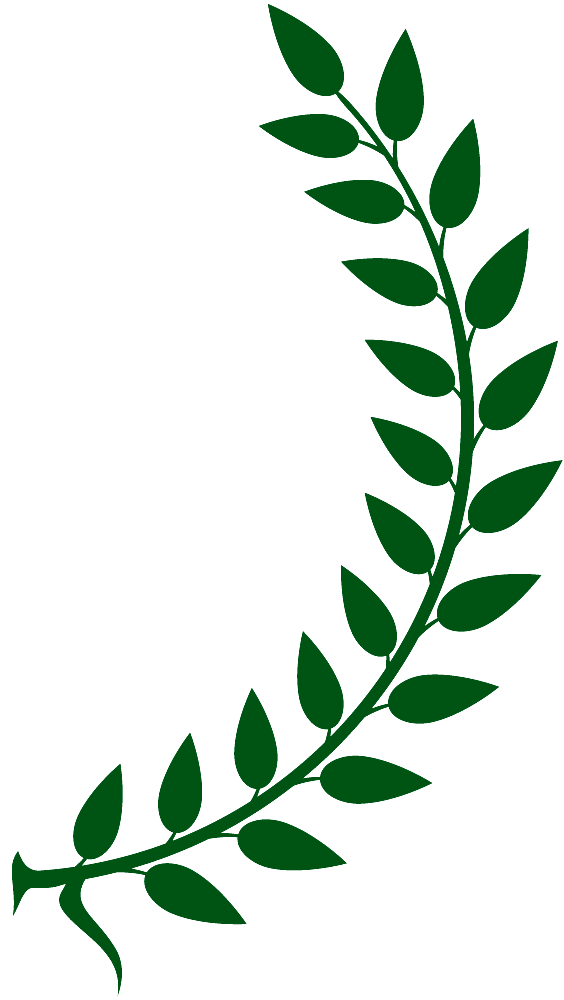 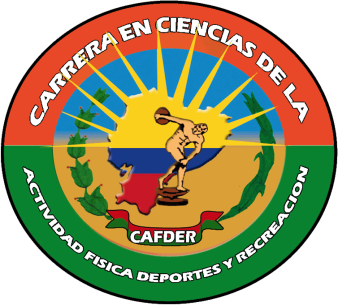 CRONOGRAMA
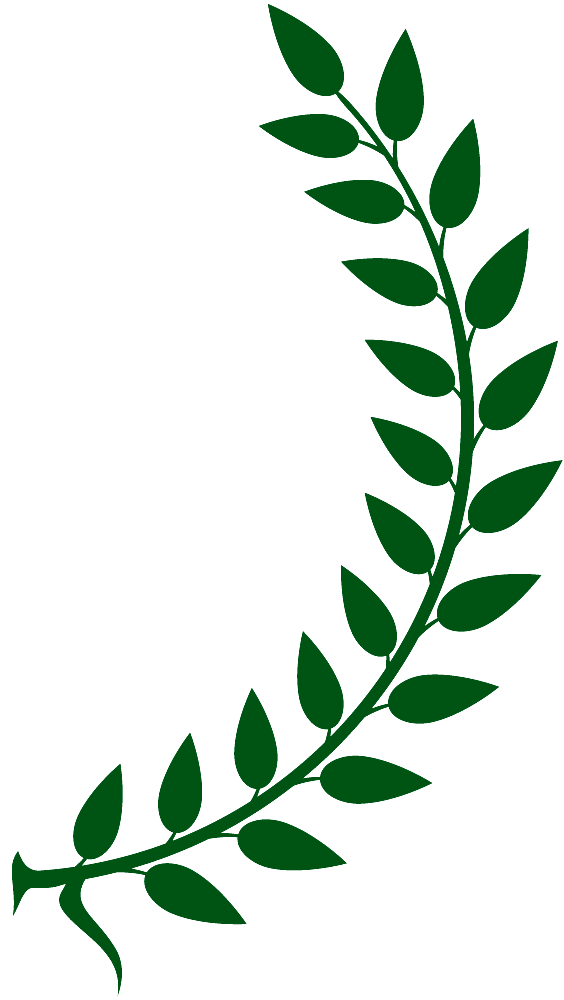 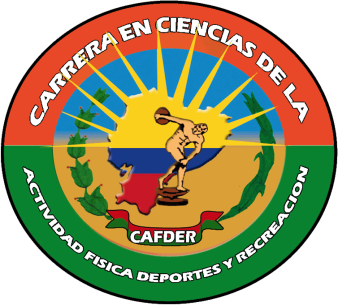 CRONOGRAMA
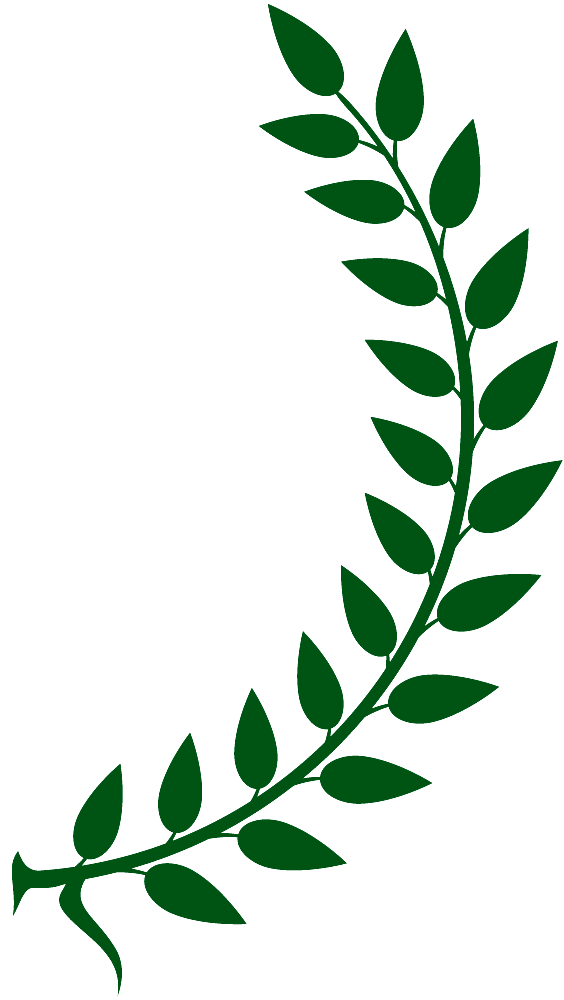 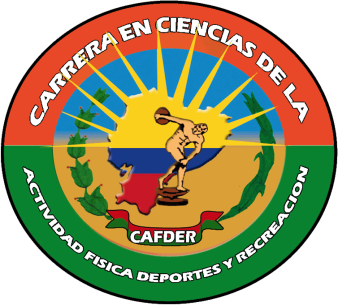 CRONOGRAMA
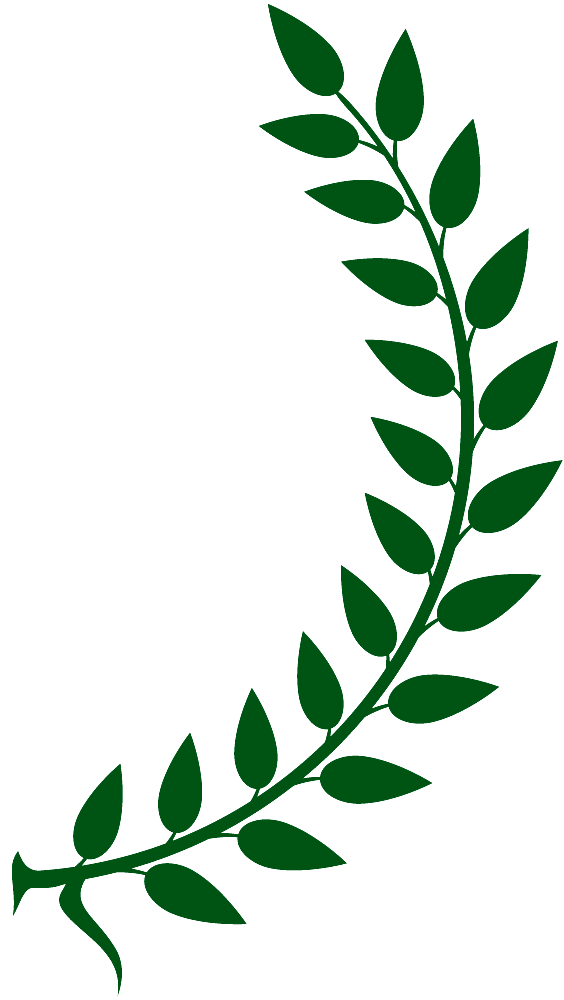 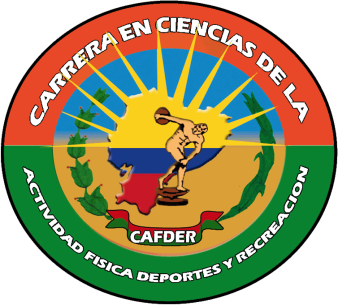 CRONOGRAMA
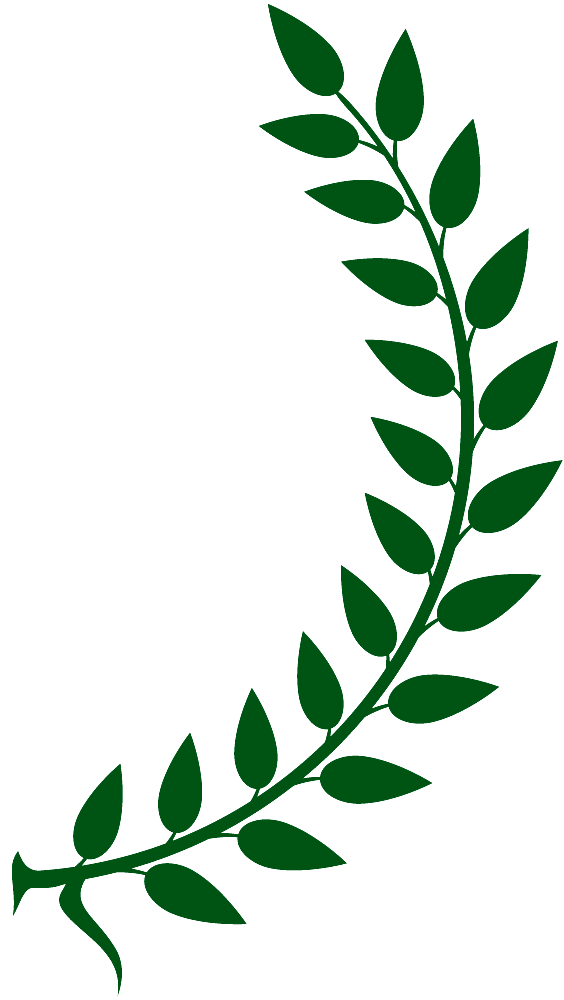 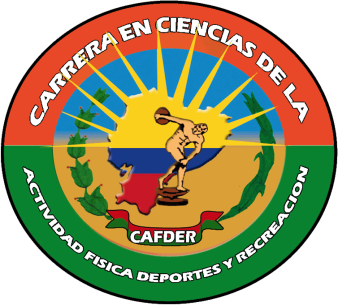 CRONOGRAMA
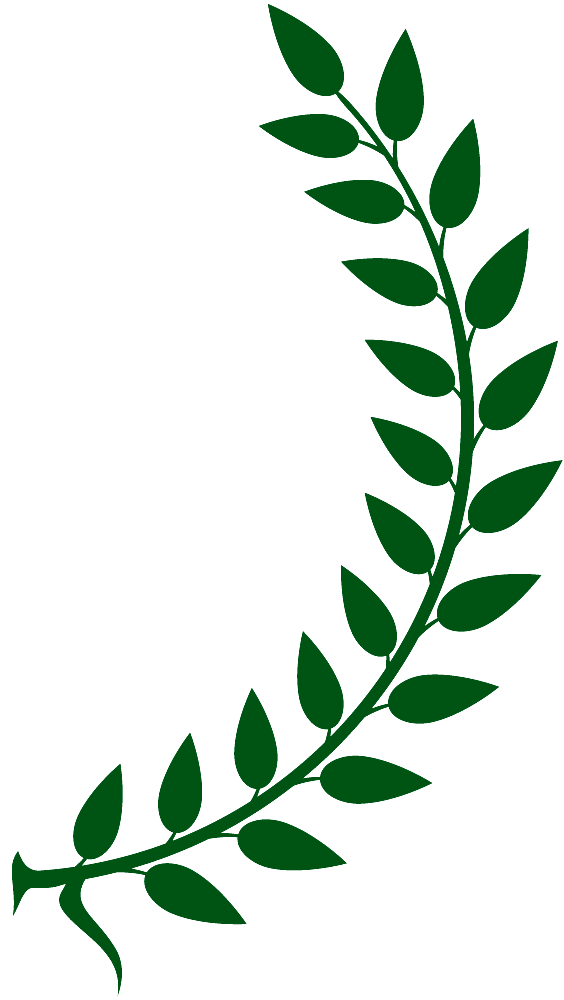 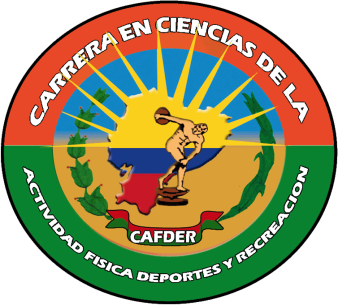 CRONOGRAMA
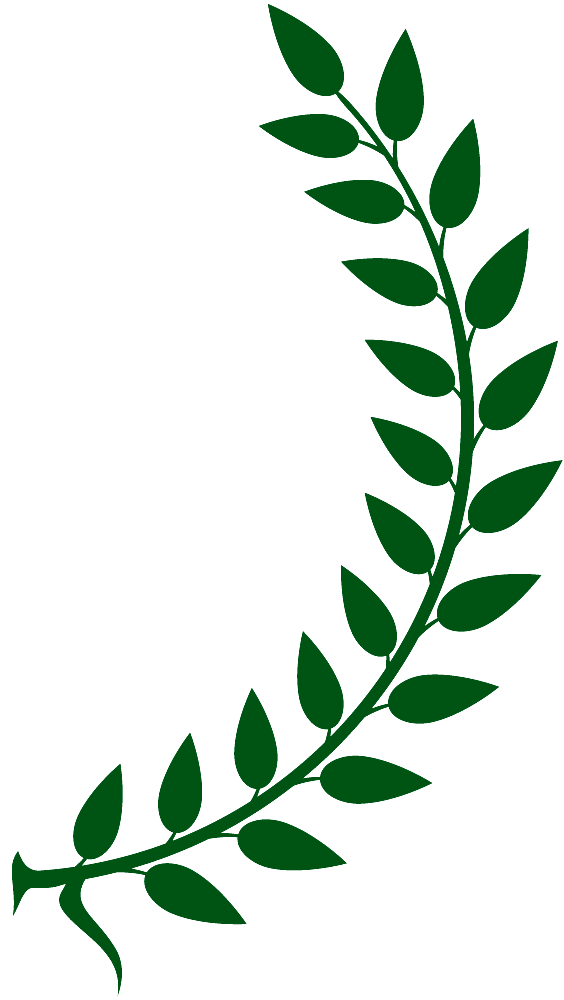 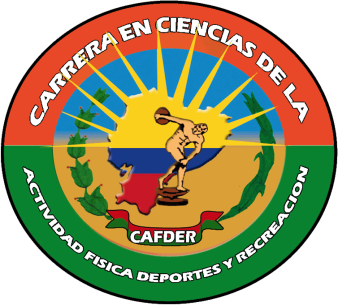 CRONOGRAMA
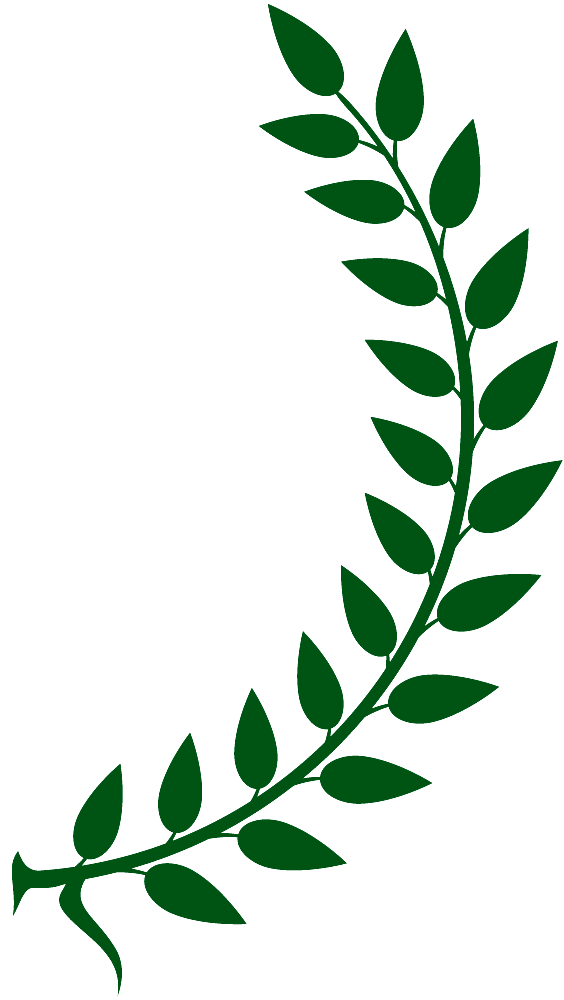 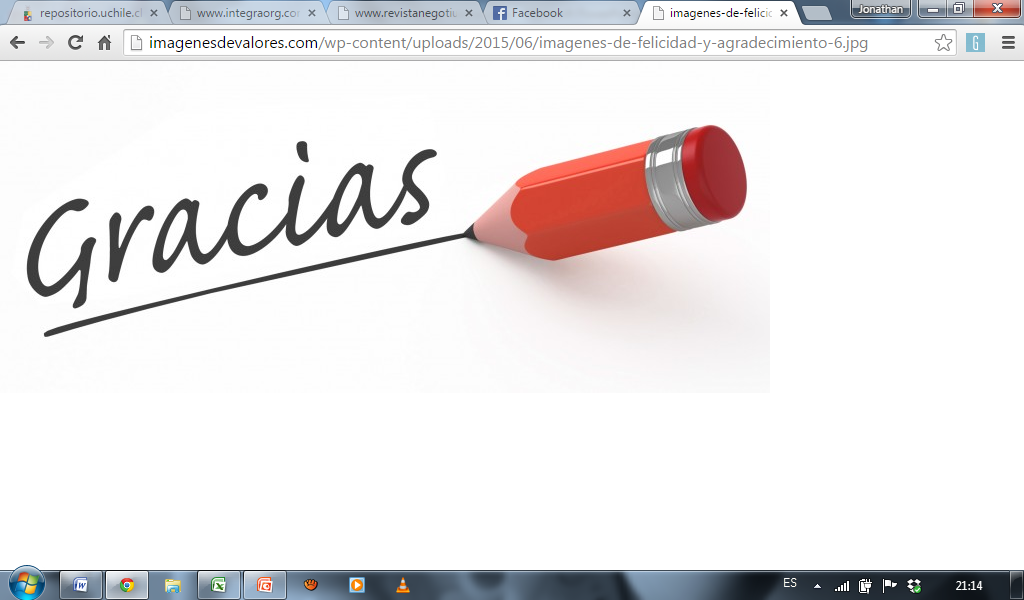